Public Works
		Engineering & Capital Projects
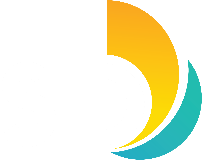 OCEAN BEACH BRANCH LIBRARY4801 Santa Monica Ave. San Diego 92107
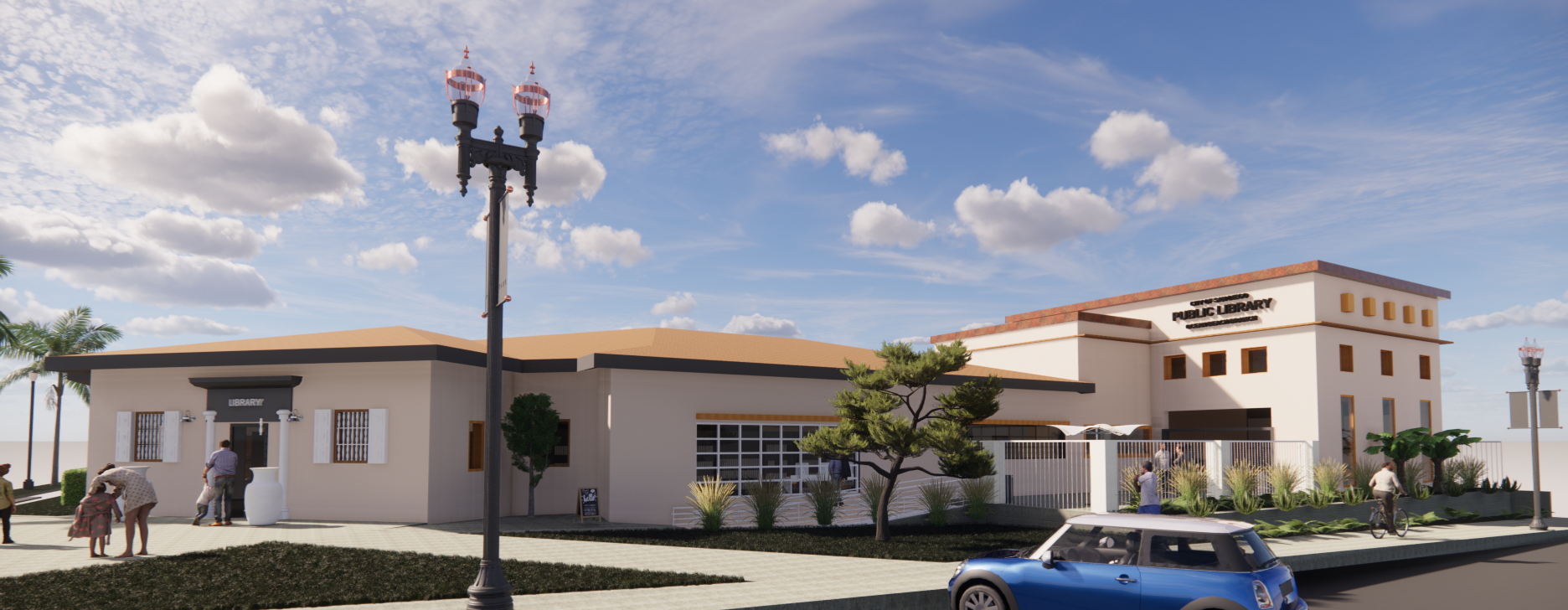 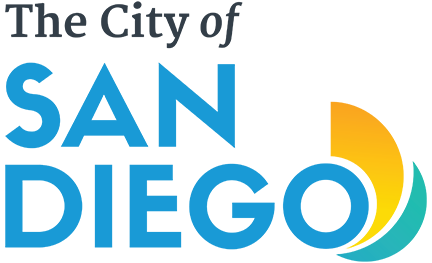 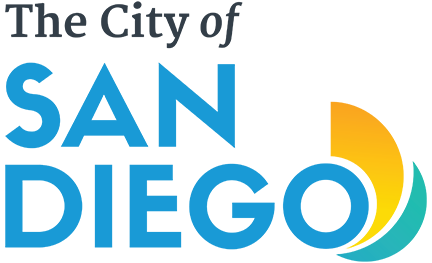 sandiego.gov
Team Members
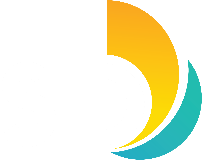 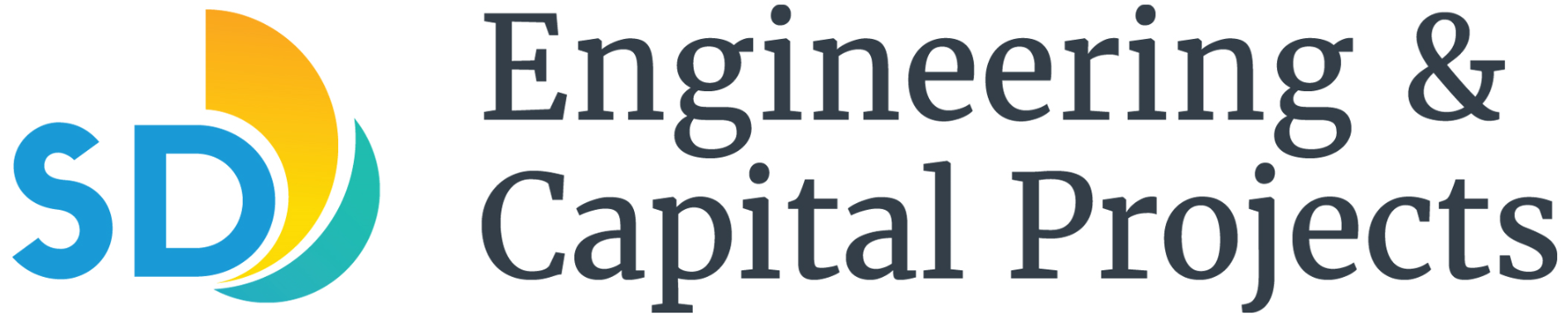 In House Design Team

Nikki Lewis- Senior Civil Engineer
Shannon Stoks- Project Manager/Architectural Design
Christian Ruvalcaba – Architectural Design
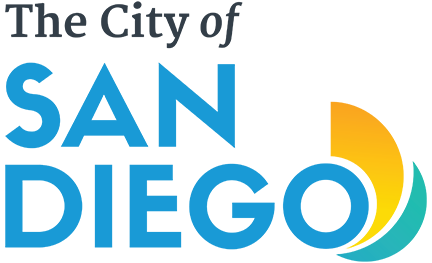 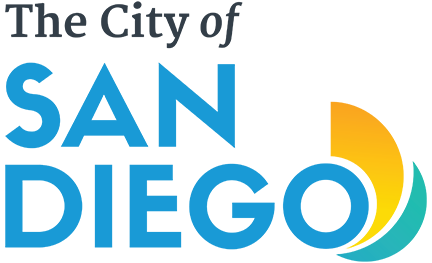 In Conjunction with:
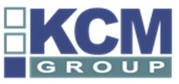 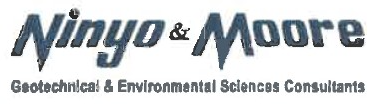 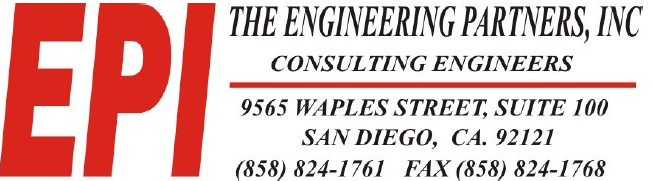 2
sandiego.gov
Conceptual Plans
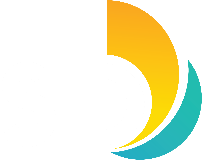 What is Design Development???
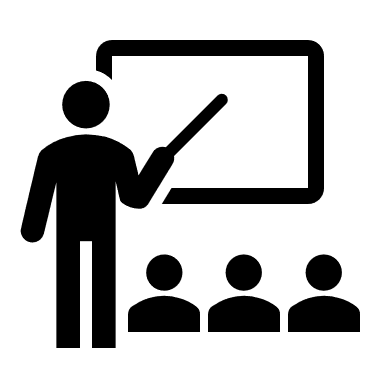 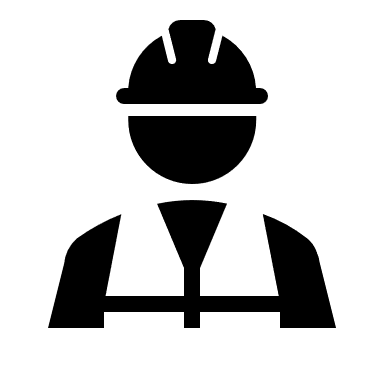 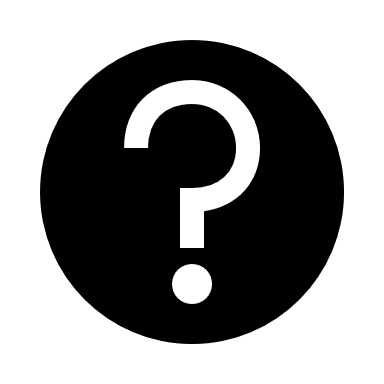 Design Development
This phase aims to lay out the major design elements of the project and establish cost and timeline.
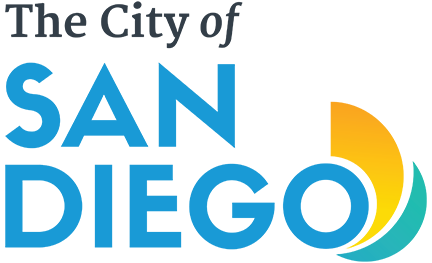 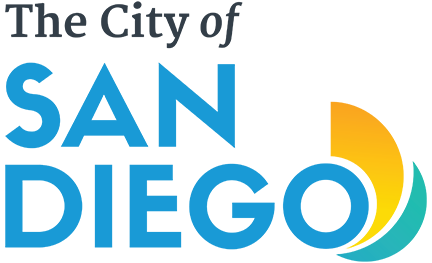 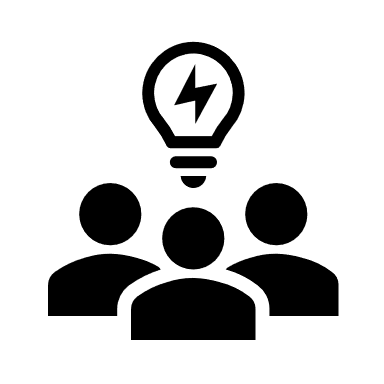 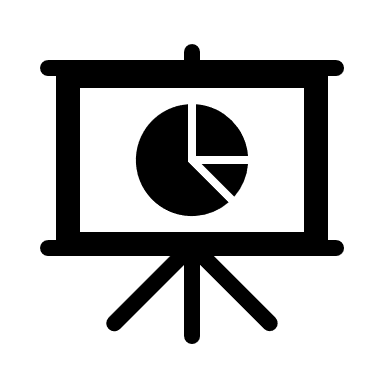 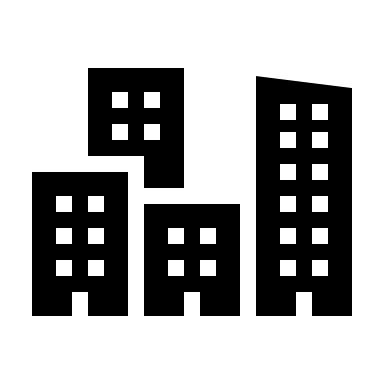 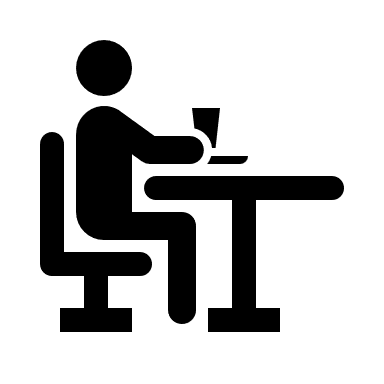 3
3
sandiego.gov
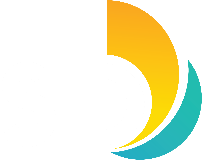 Before we get started…
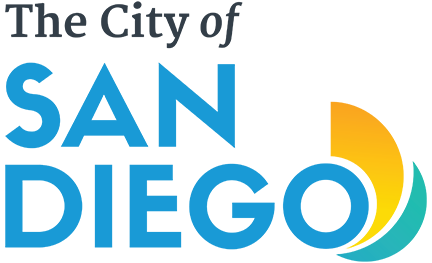 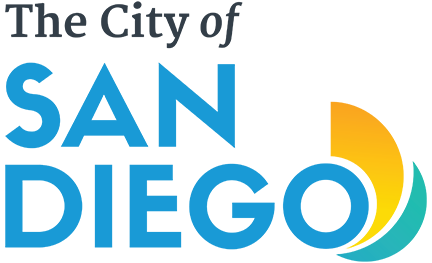 4
4
sandiego.gov
Community Involvement
Community Involvement
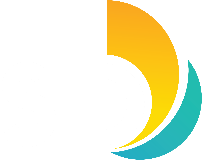 Ocean Beach is a unique and vibrant Community with a diverse population and a variety of exceptional features not found anywhere else in San Diego.  We value your input and would like to hear your thoughts so that we can create a Library with a community room that can host a variety of events for all OBceans.
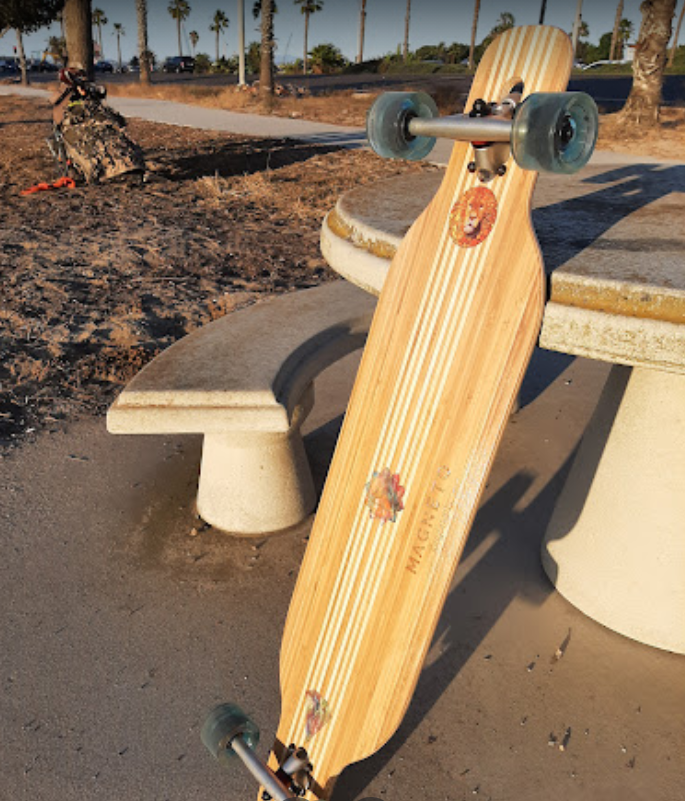 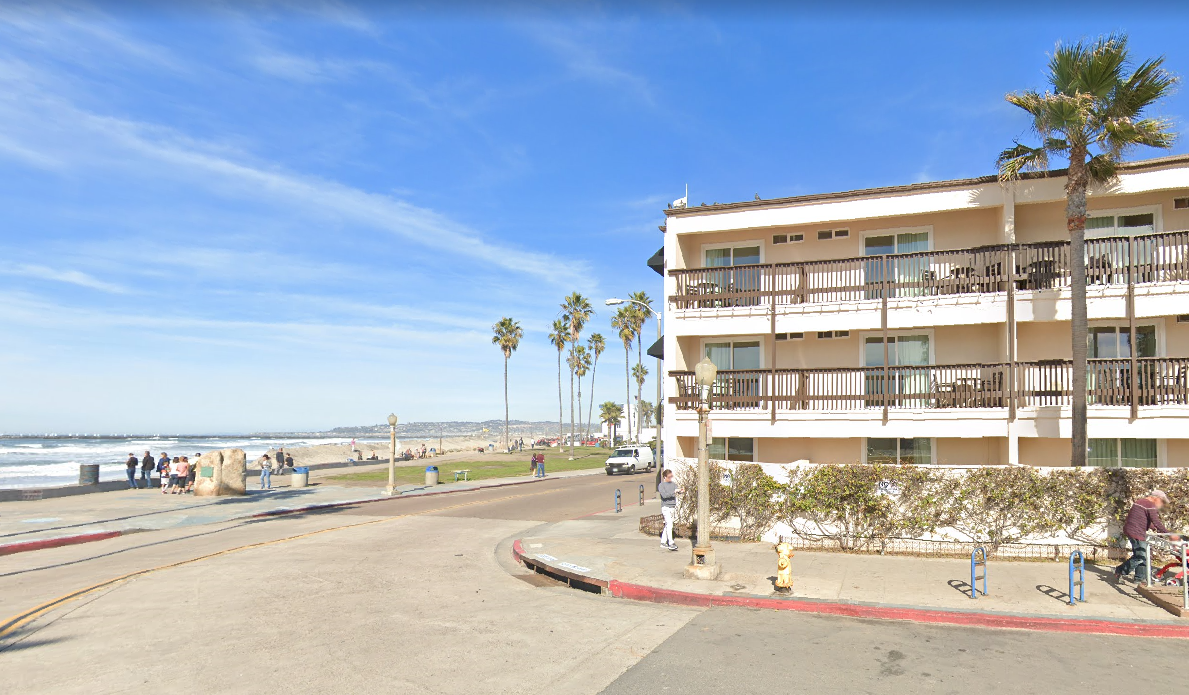 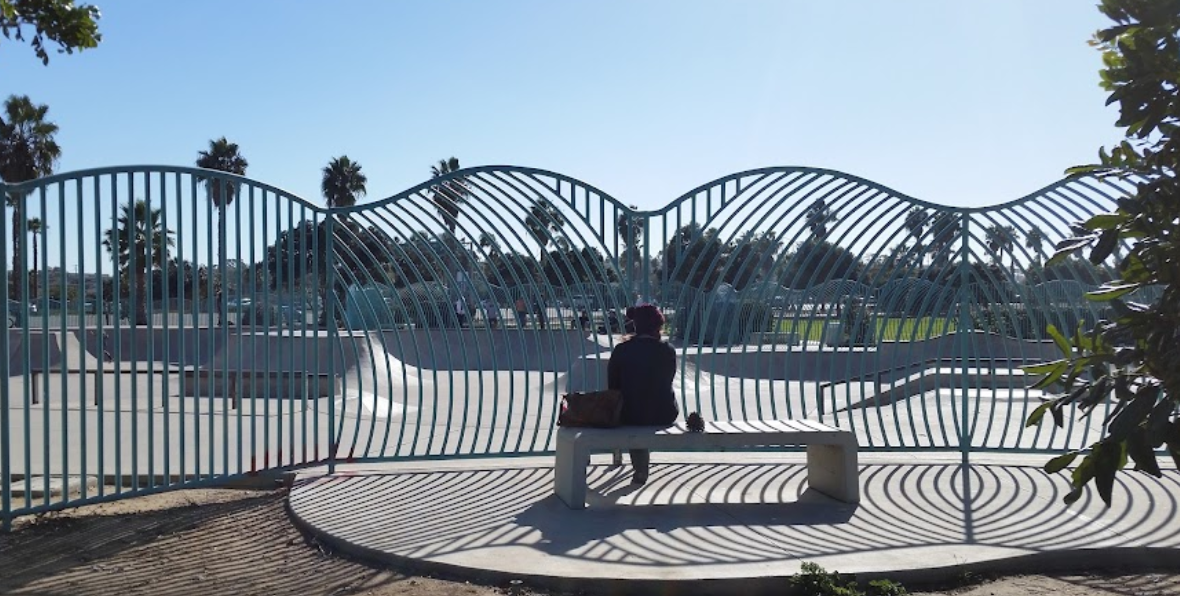 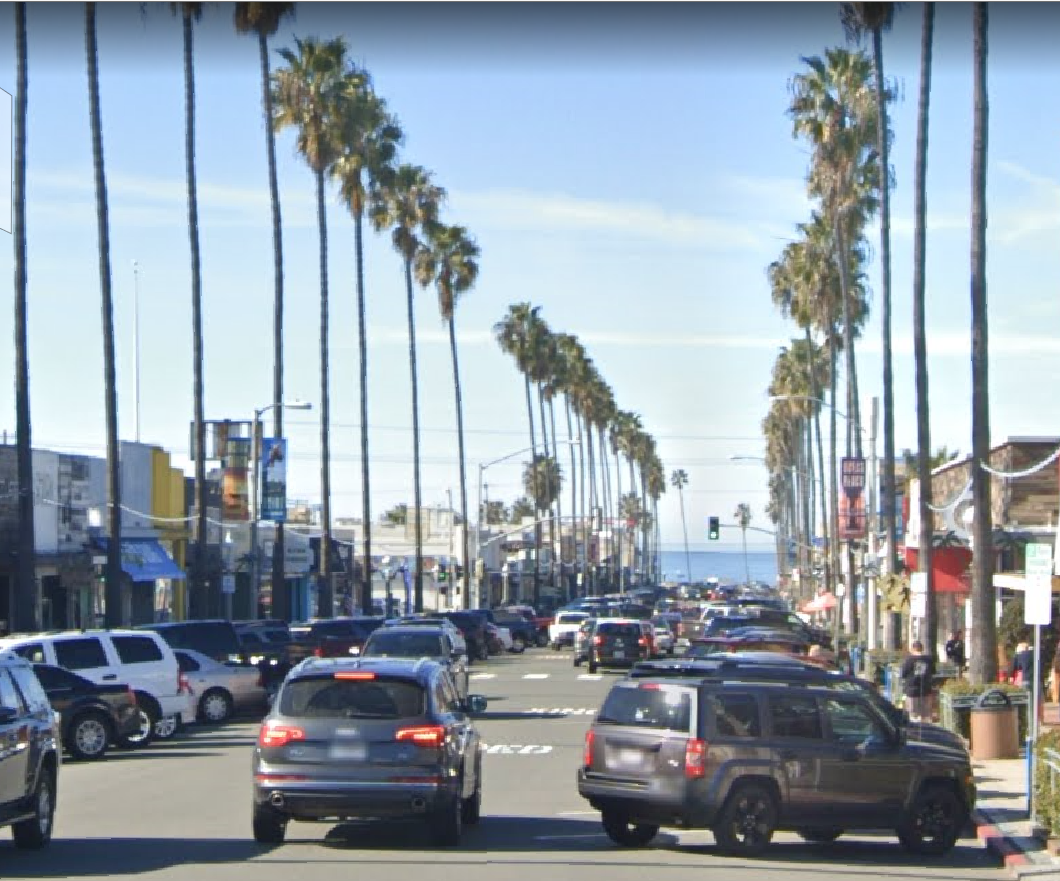 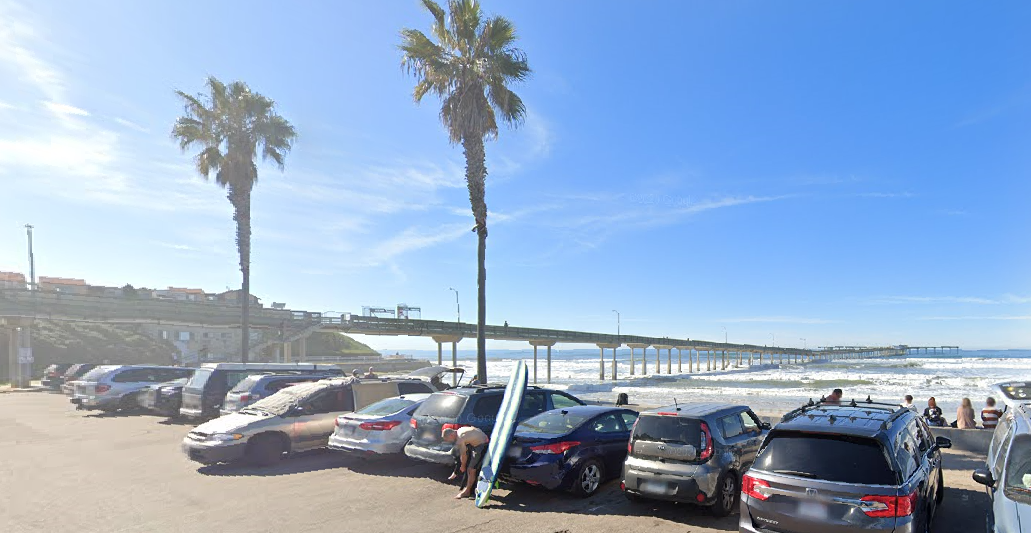 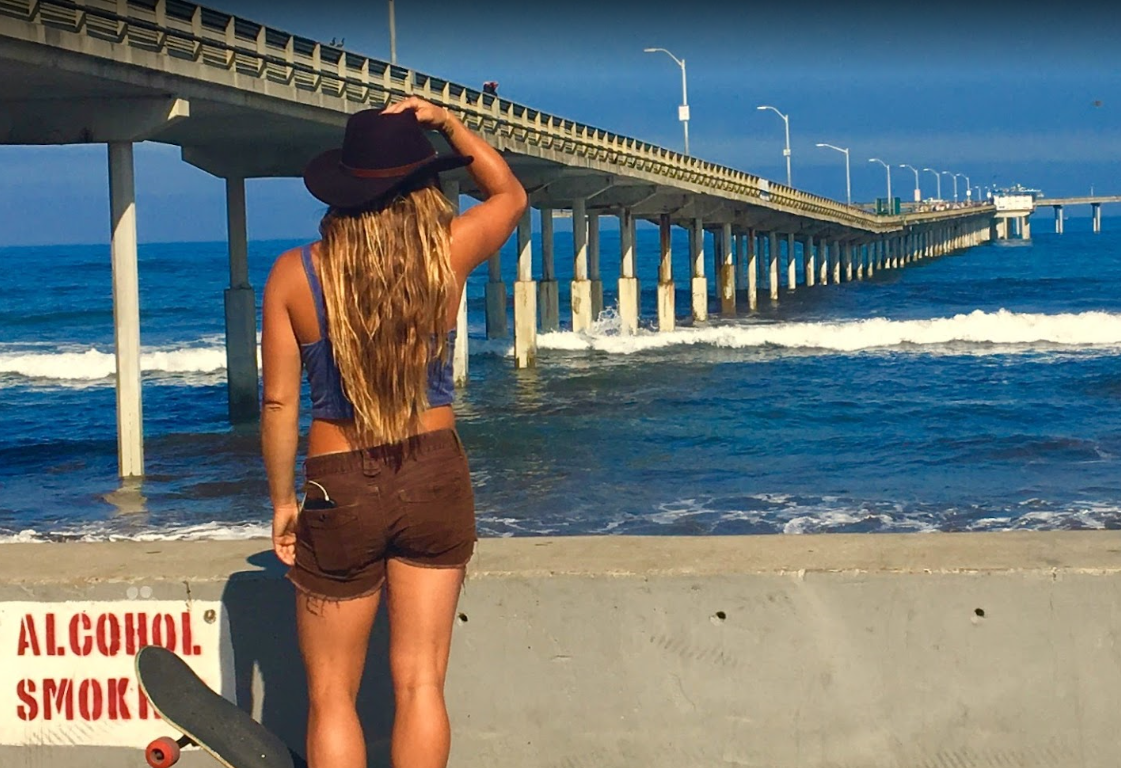 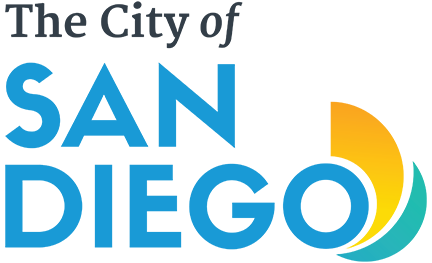 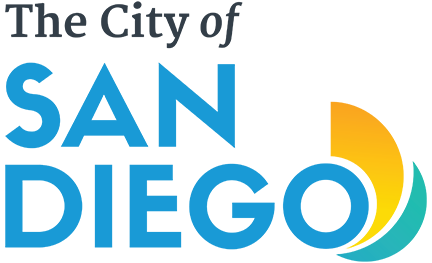 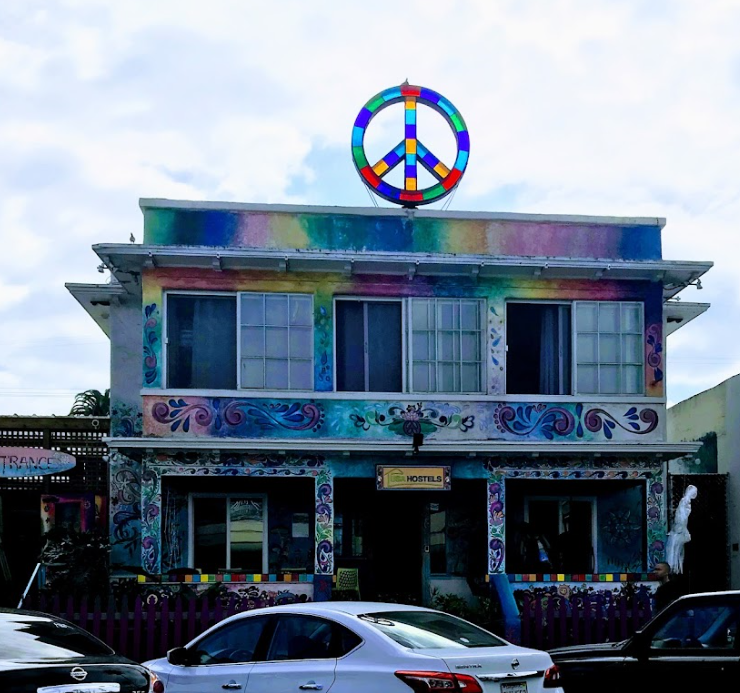 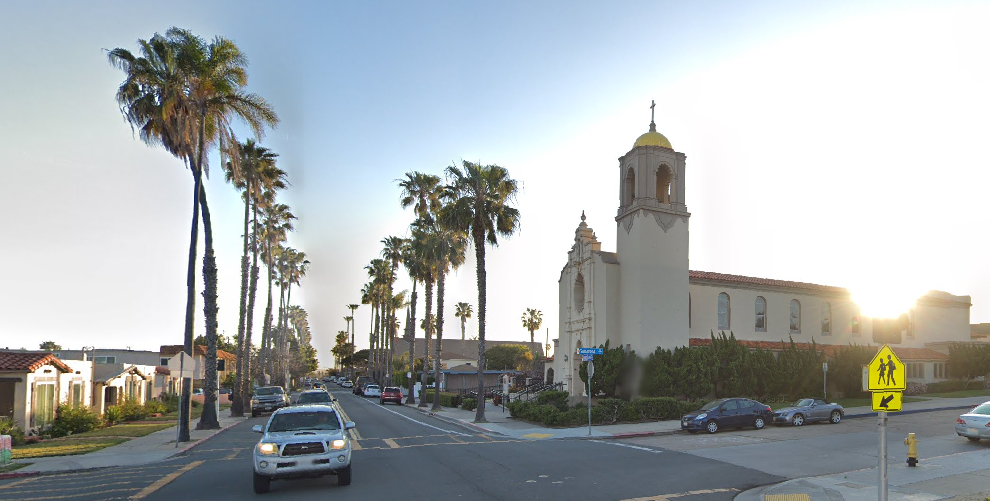 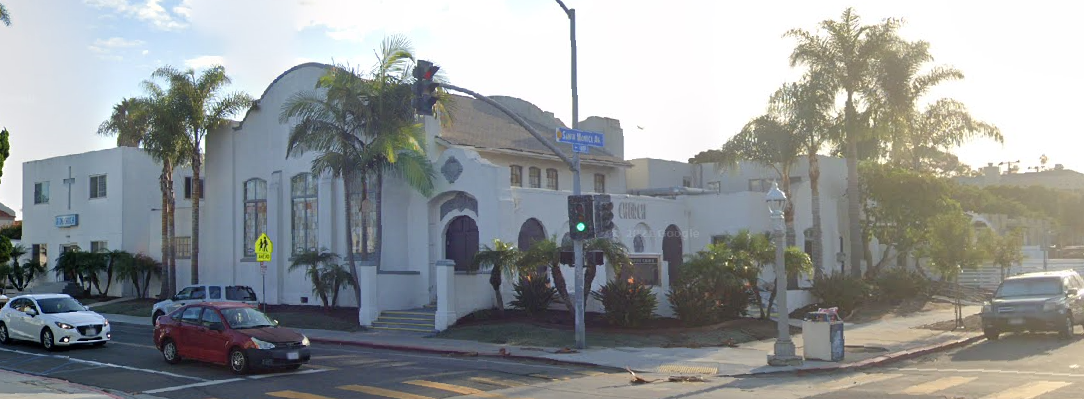 5
5
5
sandiego.gov
Project Information
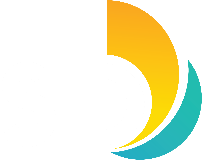 Ocean Beach Library Expansion
SCOPE:   
Demolition of the 2-story adjacent building
Remodel library and construct a new extension to include:
Community meeting room with kitchenette
Study Rooms
Expanded Office Space
Teen Area 
Storage  
Courtyard/Outdoor gathering area
New Restrooms, both Multi-user as well as a Family Restroom
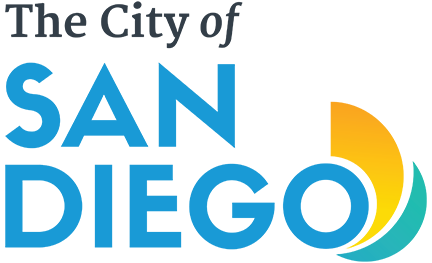 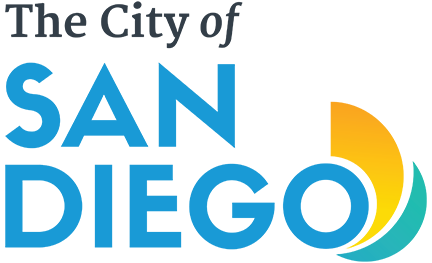 6
6
sandiego.gov
Zoning Info
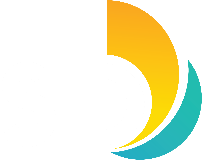 Zone: CC-4-2
Max. Height: 30’ per Coastal Zone
Original Library 3,670 sf
	1962 addition : 1,425 sf
	2021 addition:  4,205 sf 
	New Library : 9,300 sf
Setbacks
Front: 0’
Side: 0-10’ per optional setback 131.0543(b)
Street setback: 0’
Rear: 10’
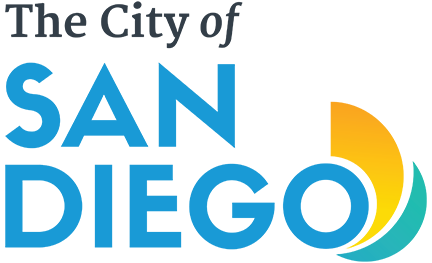 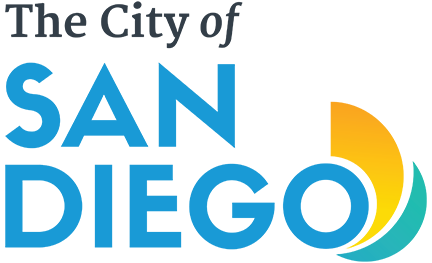 7
7
7
sandiego.gov
Historic Resource
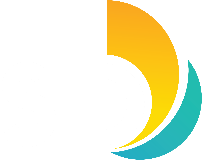 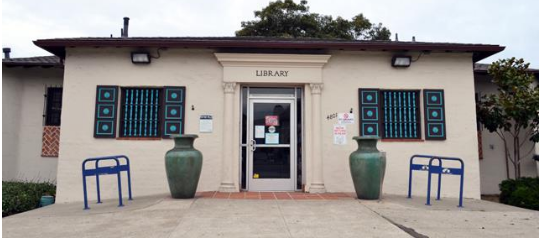 The Historically Designated Building (HRB #565) Ocean Beach Branch Library 
Located within the Ocean Beach Cottage Emerging District, which is a designated historical district.
The Ocean Beach branch of the San Diego Library was originally located on Abbott Street in 1916. It was later moved to this current location when this building was constructed on October 25, 1928. In 1962 the branch expanded to its current size and currently boasts a circulation of about 136,000 books a year. 
The Ocean Beach Library was designated “Historic” in 2002 by the San Diego City Council  for its architecture and contribution to the Ocean Beach cultural landscape. 
The two large urns, installed in 1993, replaced earlier urns that were damaged. These contain time capsules with assorted local items and are schedule to be opened in 2043.
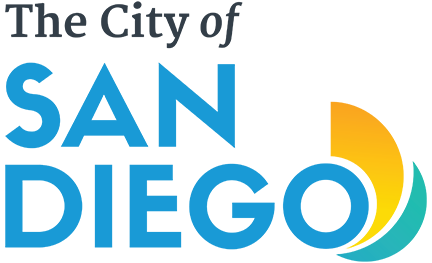 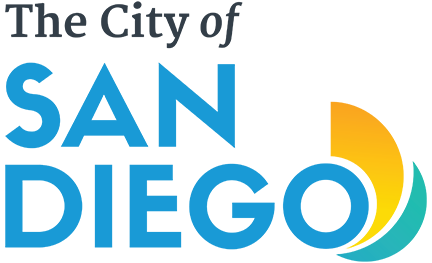 8
8
sandiego.gov
Building Phases
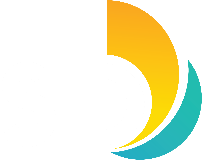 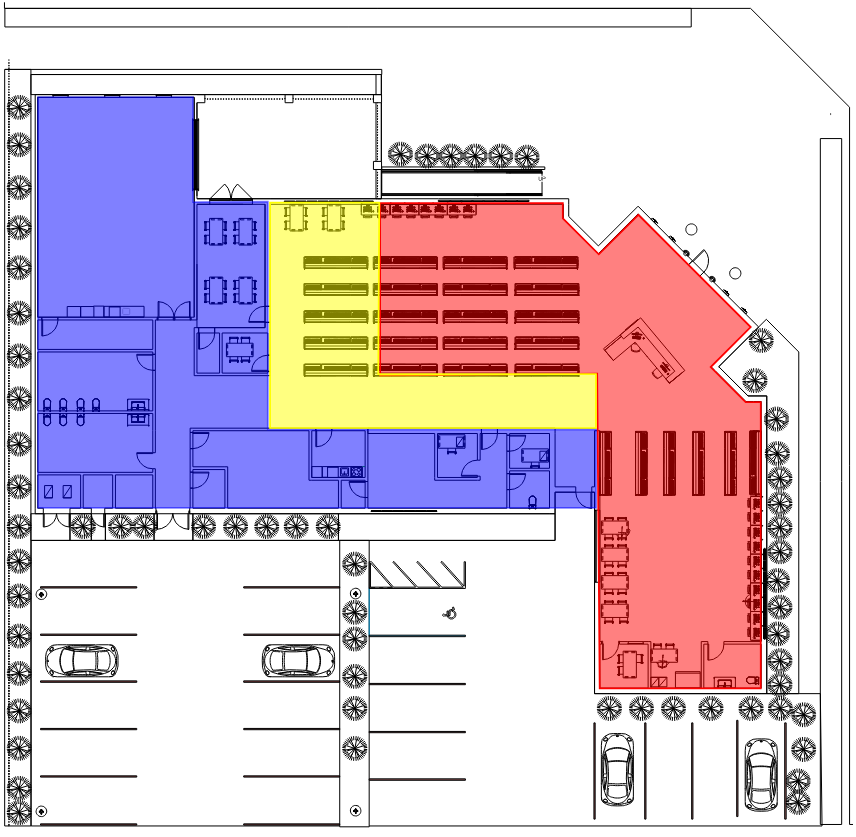 Historic Library
1962 Addition
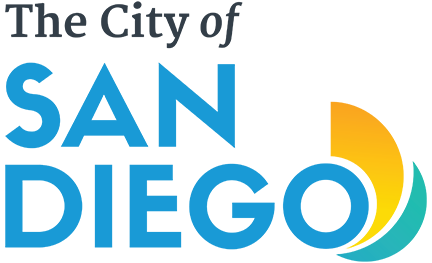 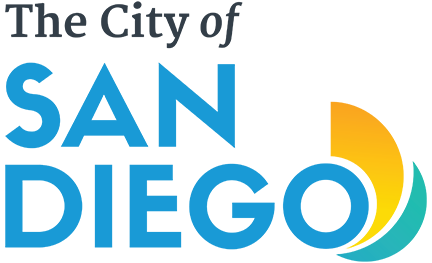 Proposed Addition
9
9
9
9
9
9
sandiego.gov
Project Constraints
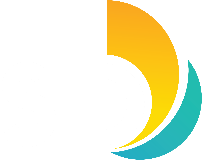 As an Historical Resource…
We needed to maintain the original Style : Spanish-Monterey  (BUT the addition must be distinct)
The Monterey Revival style named for Monterey California. In the early 18th century, Californians blended Spanish colonial and New England colonial styles into something new. 
This style is Characterized by :
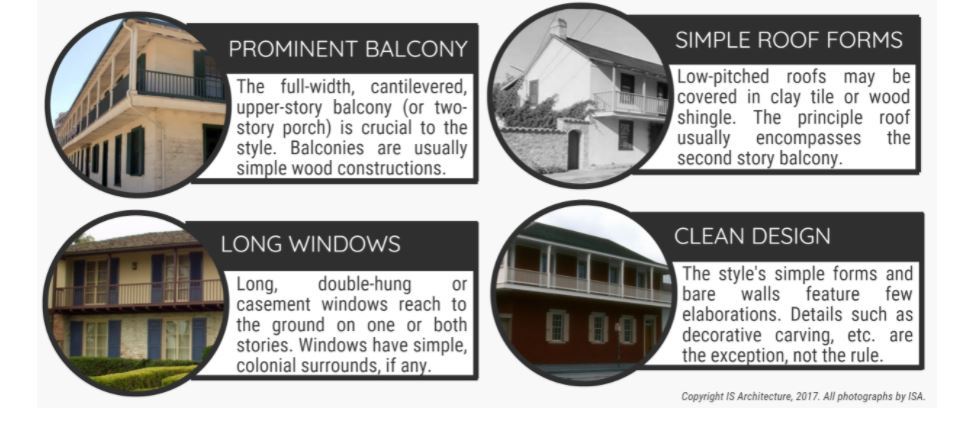 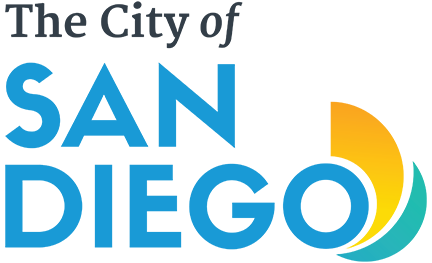 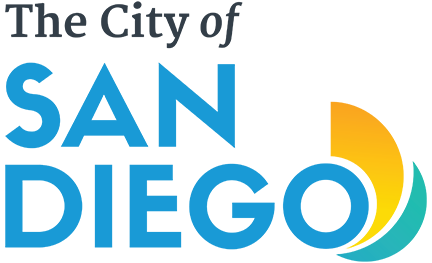 10
10
10
sandiego.gov
Project Constraints
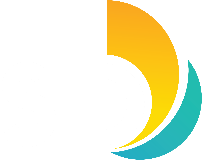 Summer Moratorium
CEQA Compliance- 
Mitigated Negative Declaration
Archaeological sensitive area = Native American Monitoring
Costal Development Permit
Limited Parking
Entry not ADA Compliant
Site Slope
Adjacent to Post Office (Federal Regs)
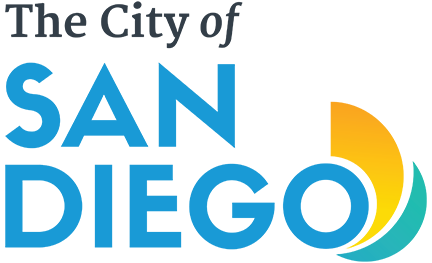 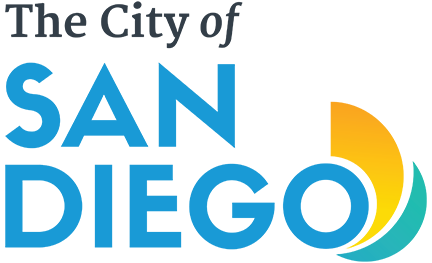 Asbestos on Exterior Stucco
Bring existing Library up to current Energy Codes
Security Concerns
11
11
11
11
sandiego.gov
LEED - Leadership in Energy & Environmental Design
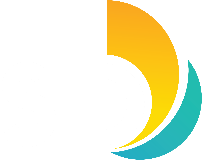 Council Policy 900-14  			      		May 20, 2003
On April 16, 2002, the Mayor and City Council adopted CMR 02-060 
Which requires City projects to achieve the U.S. Green Building Council’s LEED Silver standard 
for all new buildings and major renovations over 5,000 sf.
What is LEED Certification?
LEED certification is available at several levels, each indicating a different amount of energy efficiency or renewable product usage.  The certification is designated by the US Green Building Council and is the most commonly used green building grating system in the world.  Certification is available for any building project type, including brand new construction, interior updates or outfits, and maintenance or operations.  The certification is universally recognized as a high standard of achievement as it relates to sustainability.
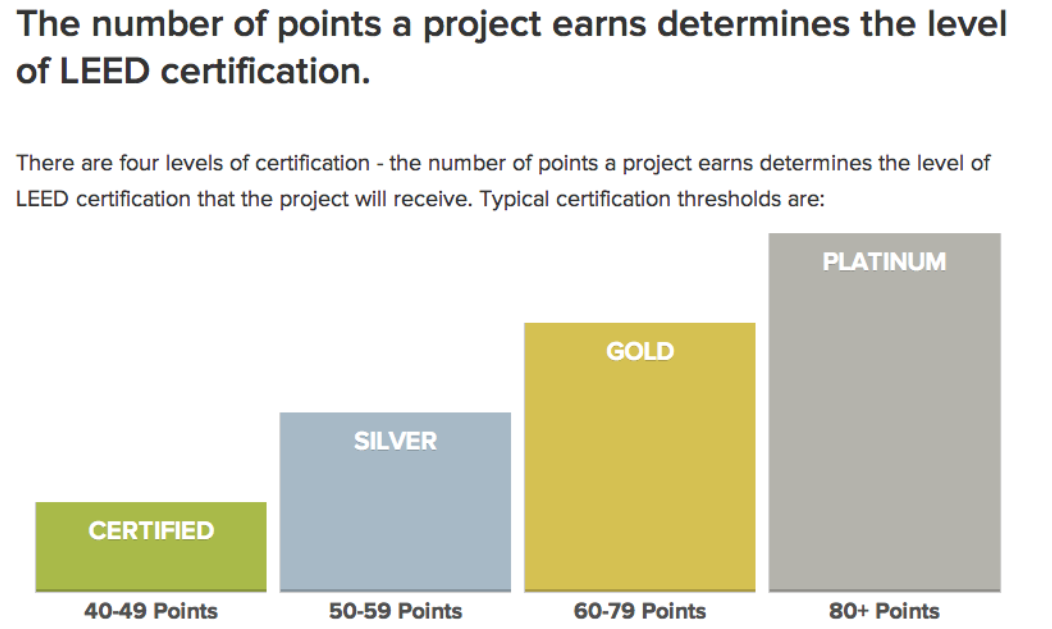 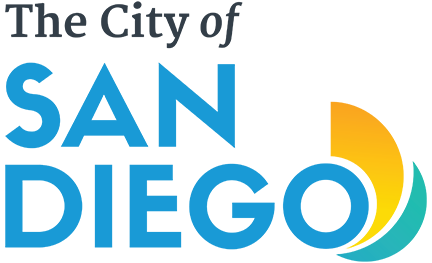 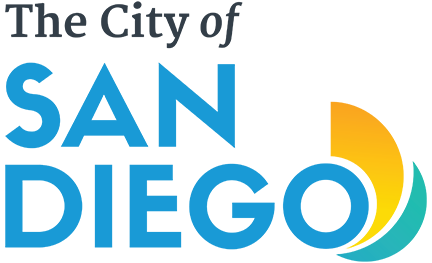 12
12
12
sandiego.gov
Current Site Conditions
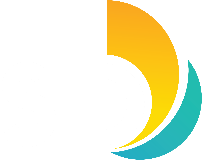 Annex Building to be Demolished
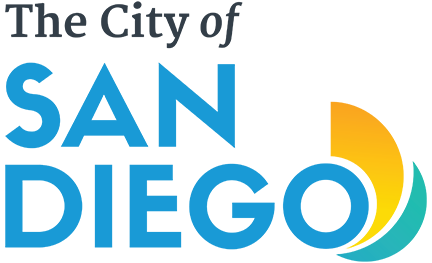 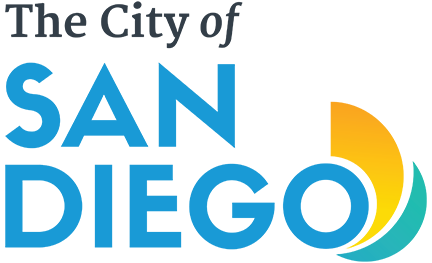 13
13
13
13
13
sandiego.gov
Proposed Floor Plan
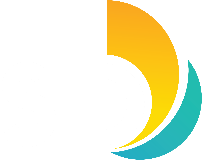 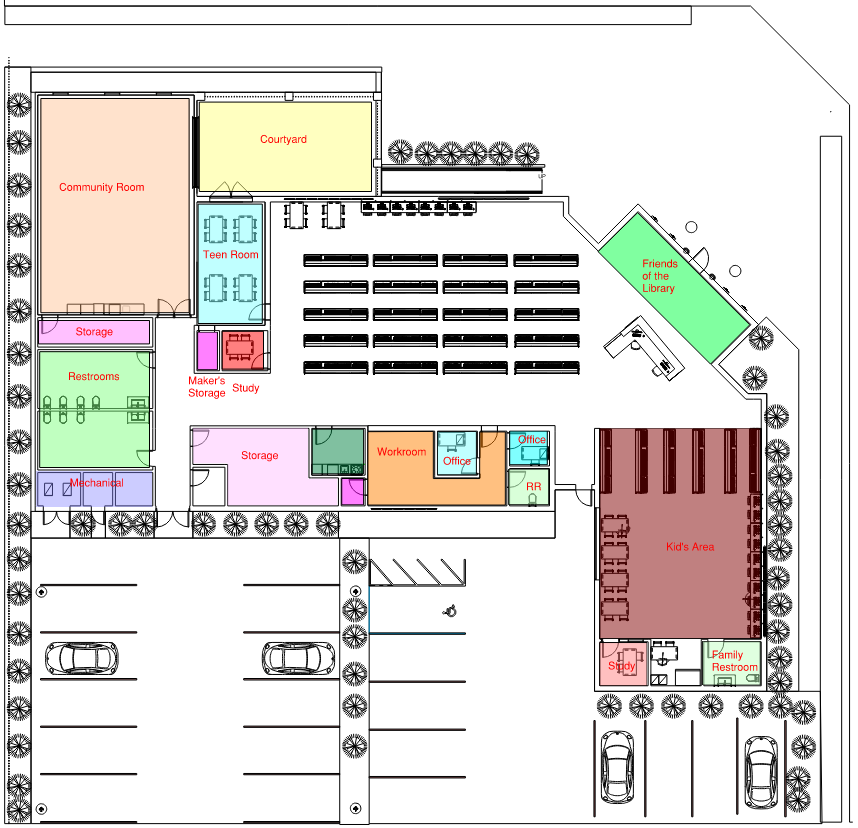 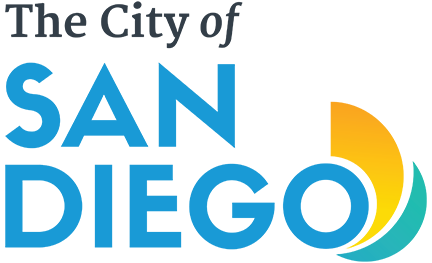 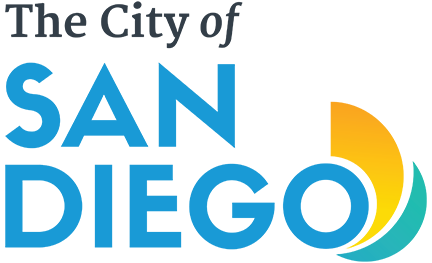 14
14
14
14
14
14
sandiego.gov
3-D Floor Plan
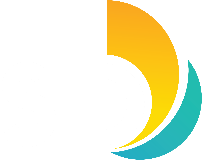 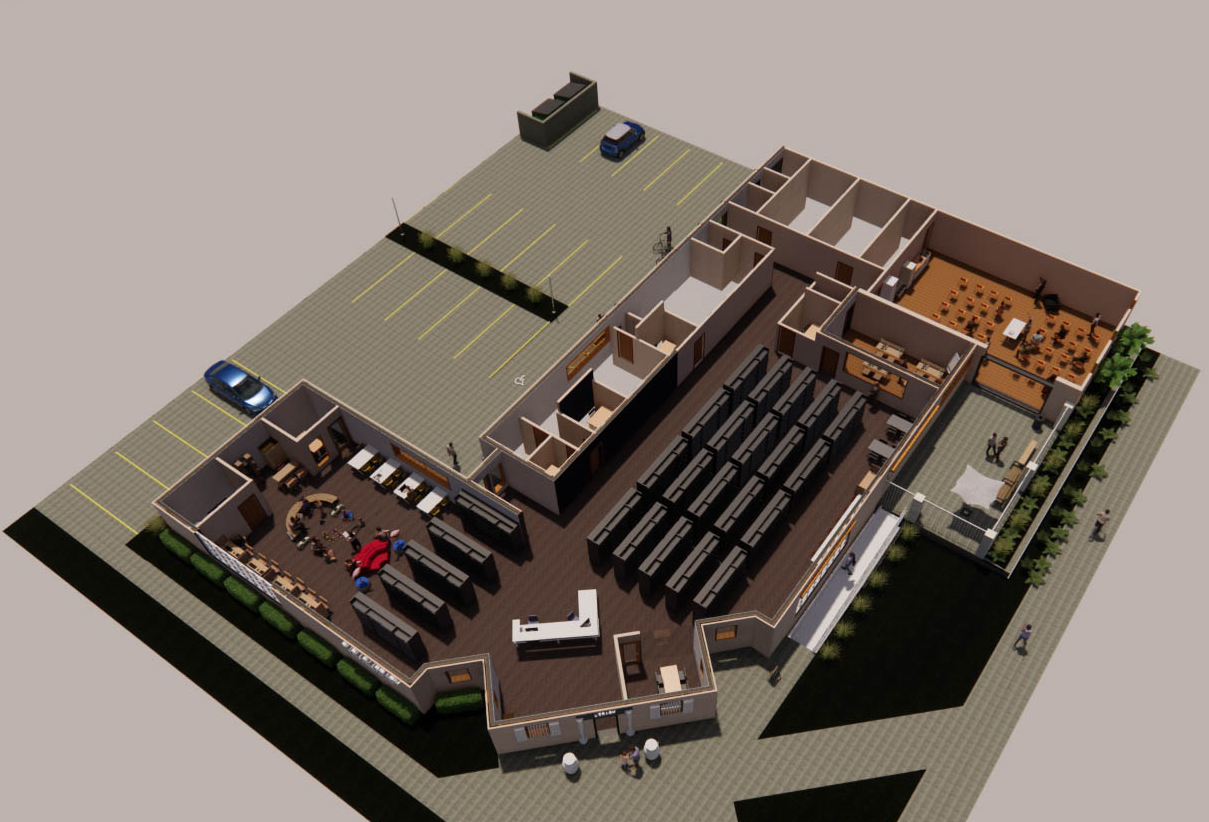 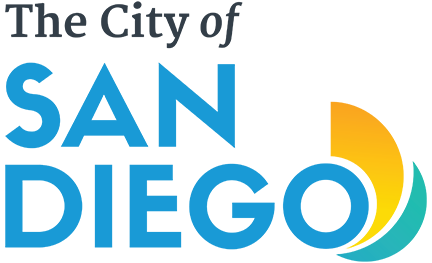 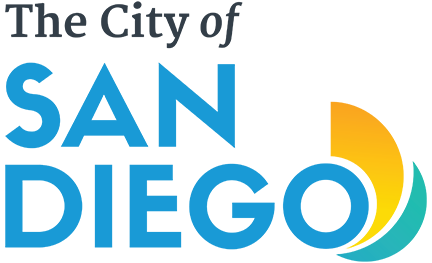 15
15
15
15
15
15
sandiego.gov
Concept Elements- Spanish Monterrey Style
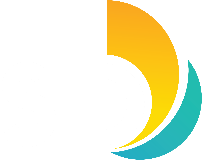 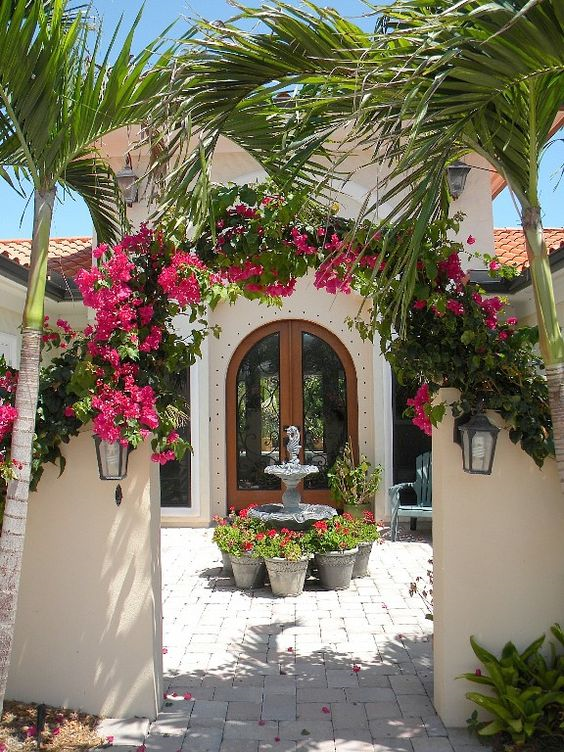 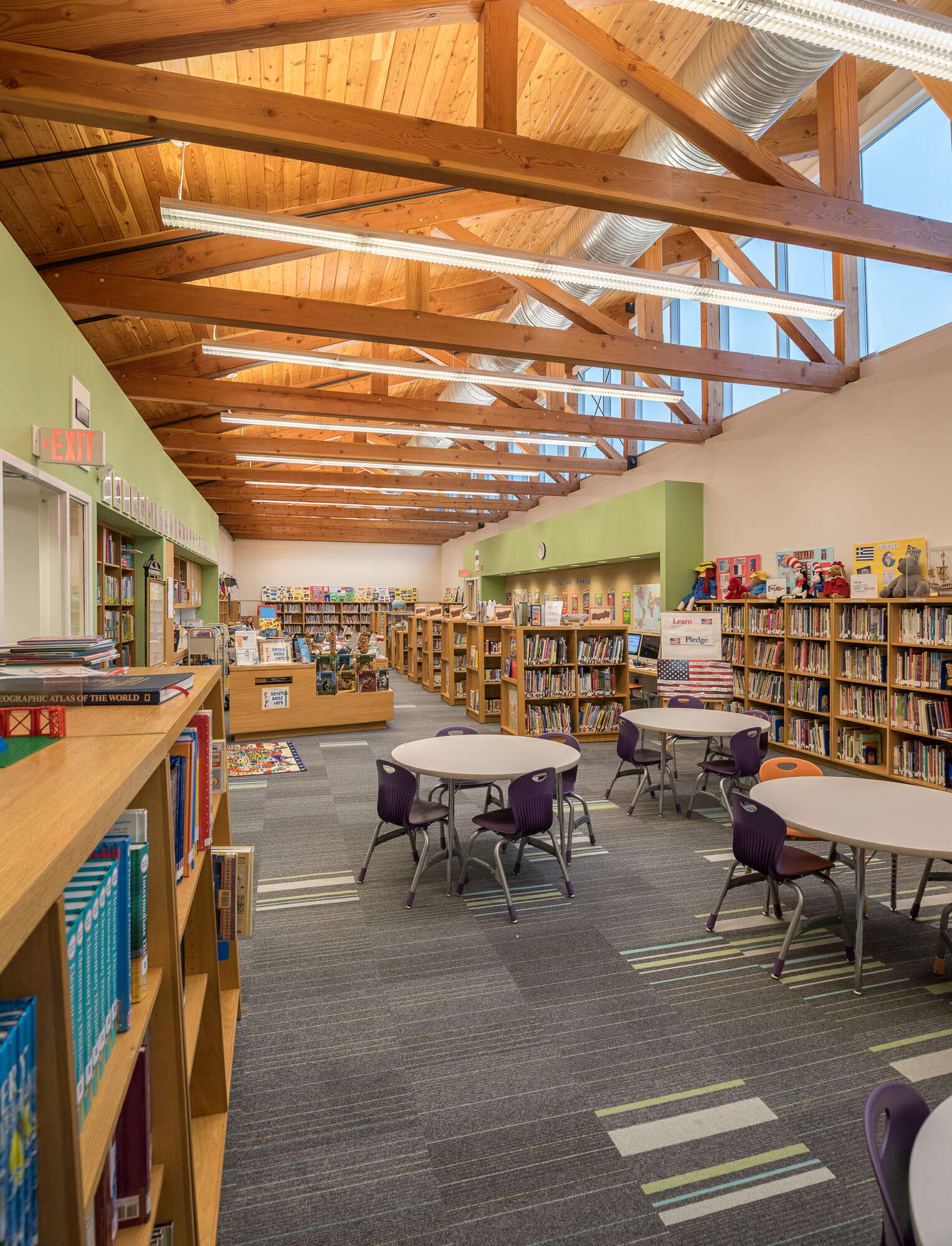 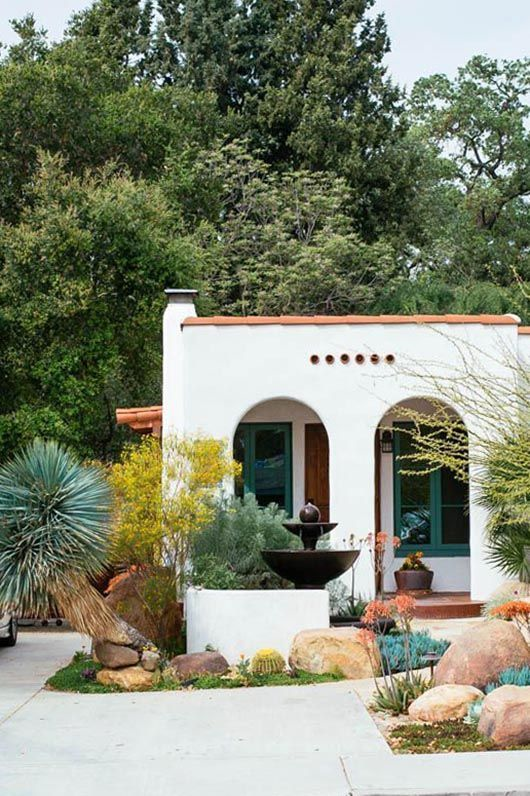 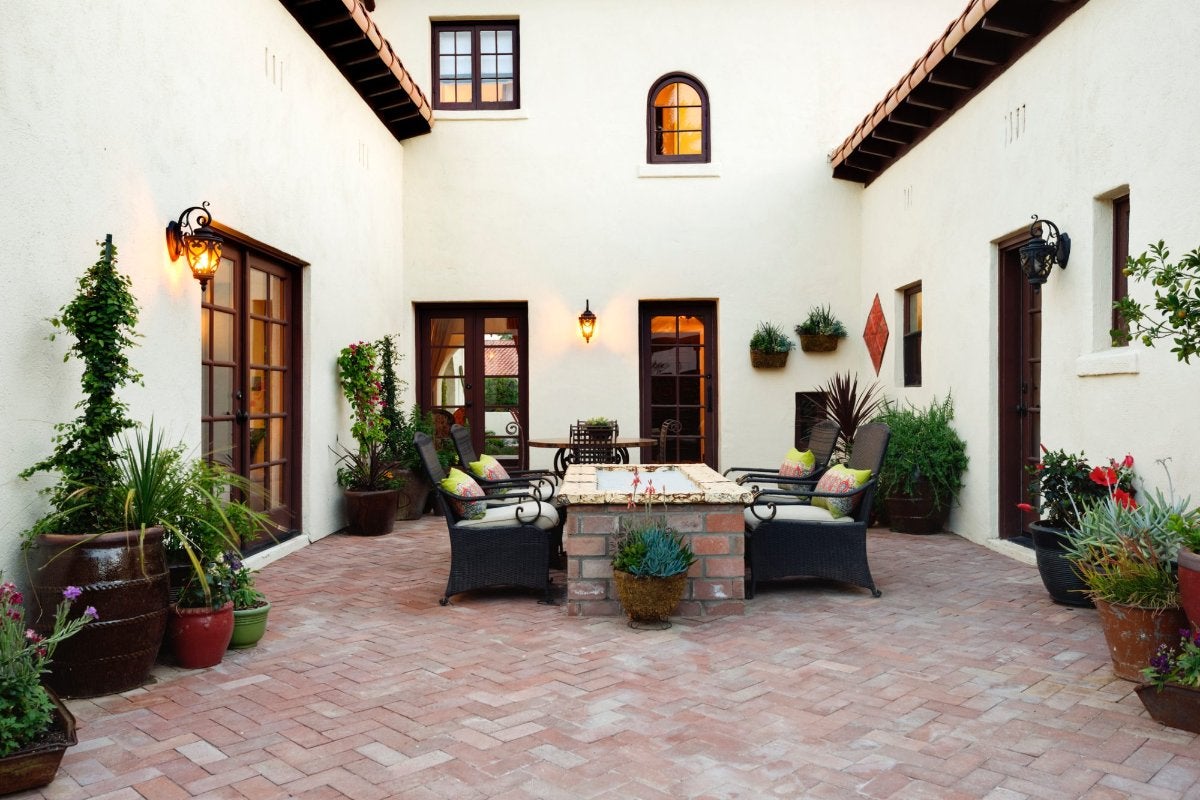 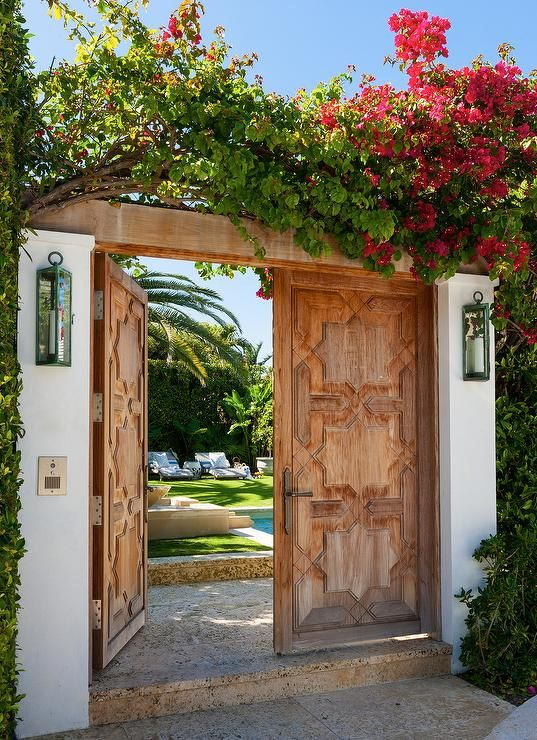 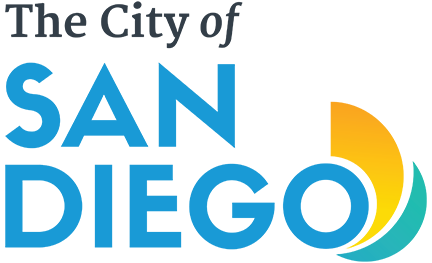 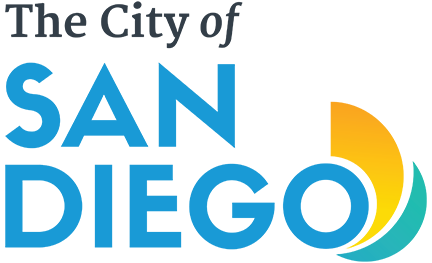 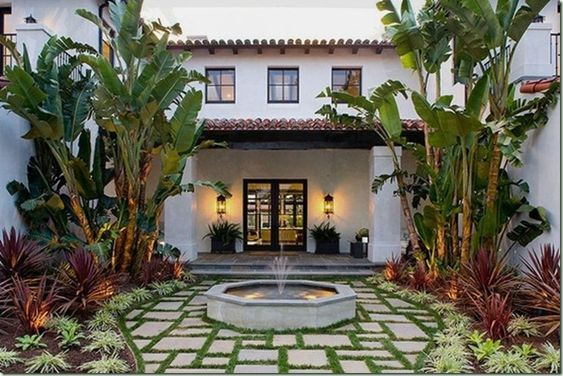 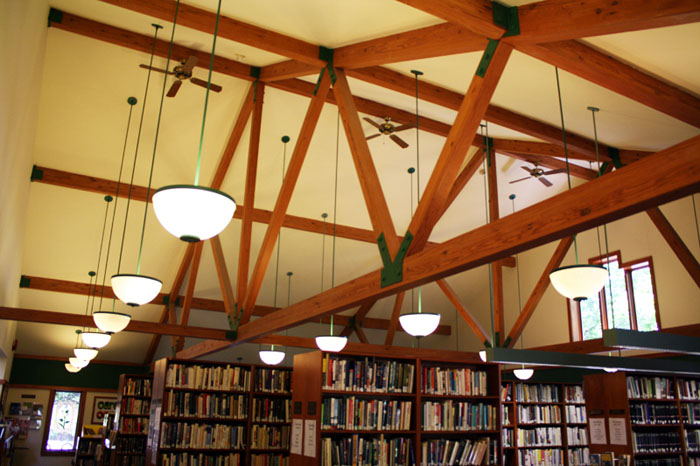 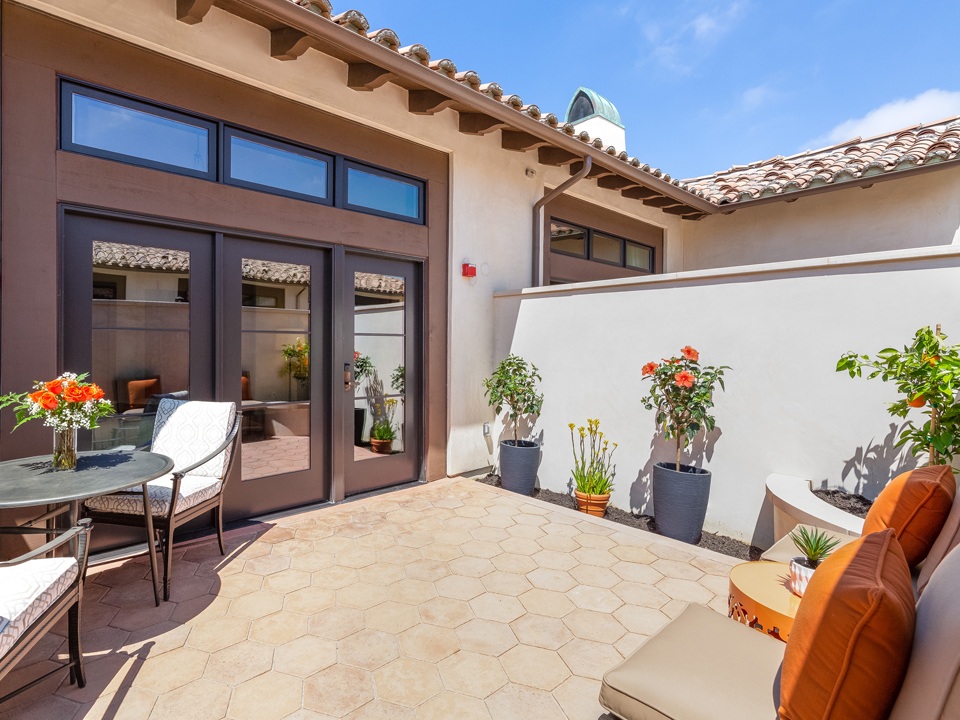 16
16
16
16
sandiego.gov
Sunset Cliffs Blvd View
Sunset Cliffs Blvd View
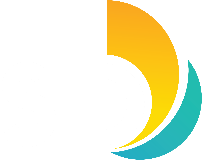 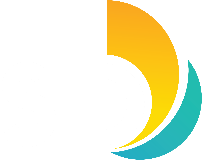 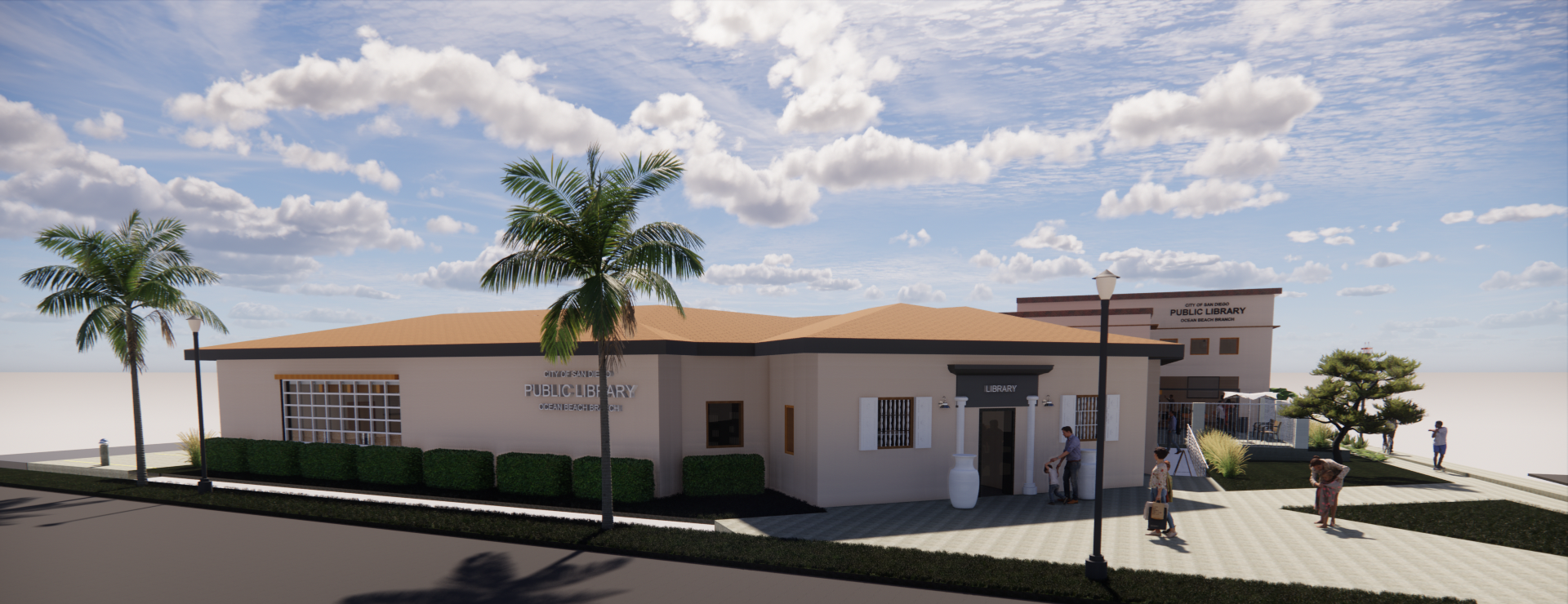 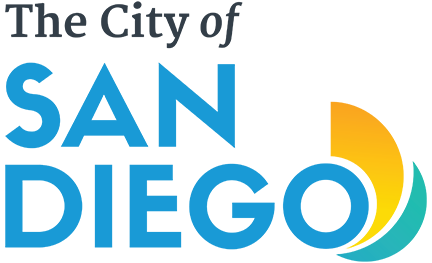 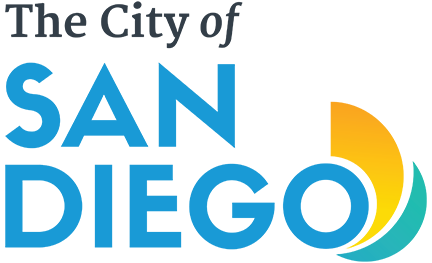 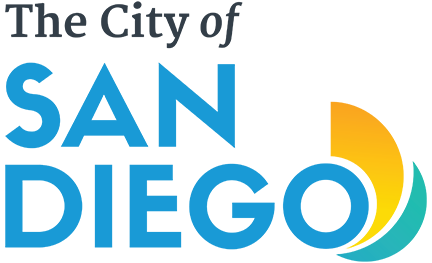 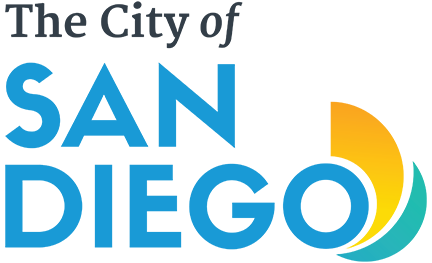 17
17
17
17
17
17
17
sandiego.gov
View from Sunset Cliffs Blvd and Santa Monica Ave
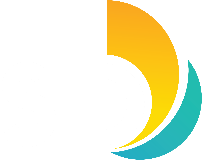 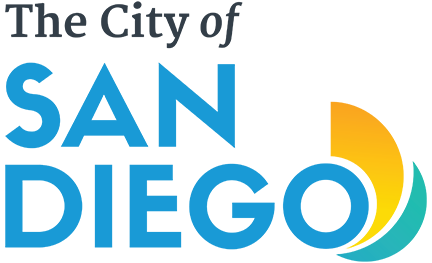 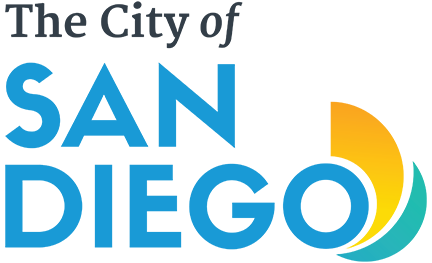 18
18
18
18
18
18
sandiego.gov
Community Room
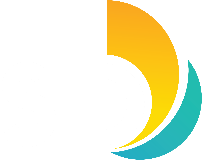 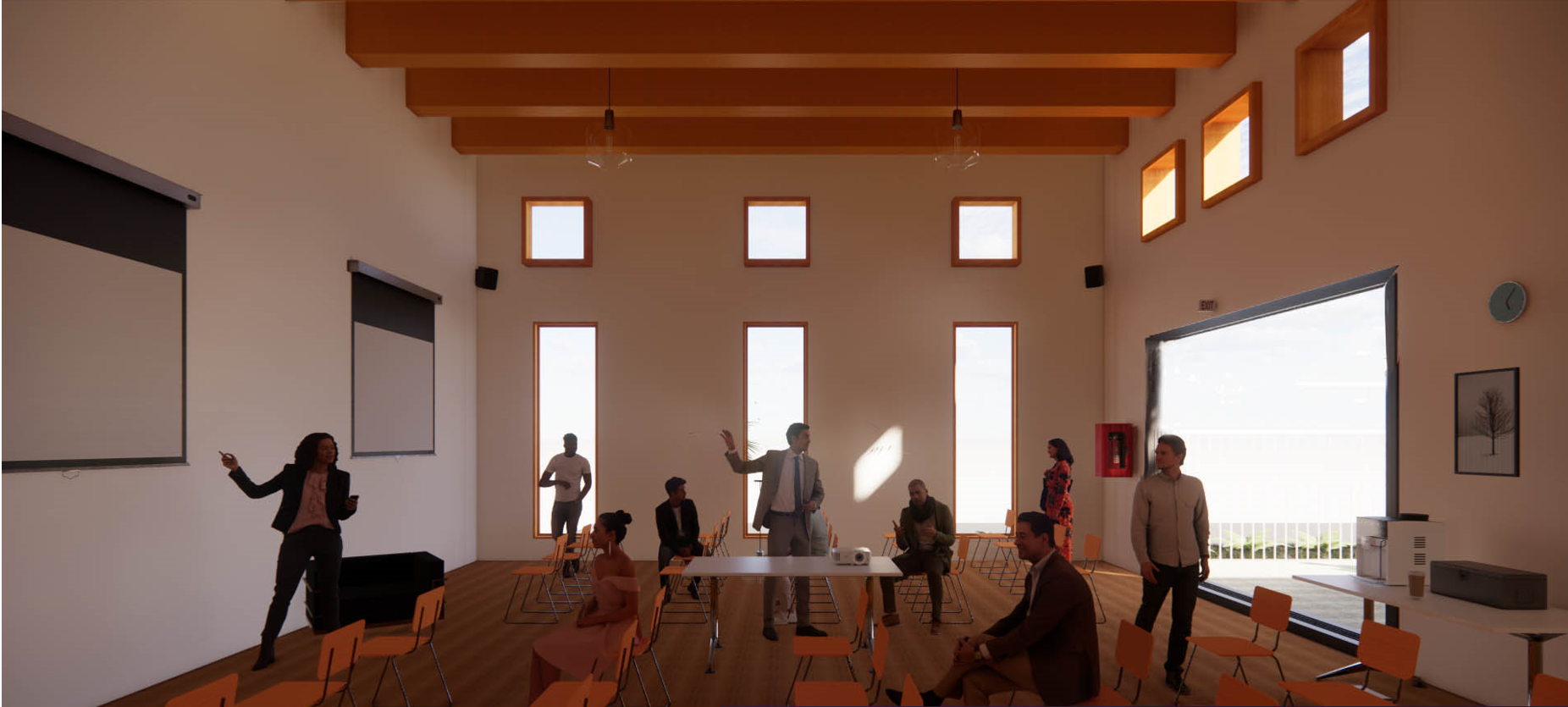 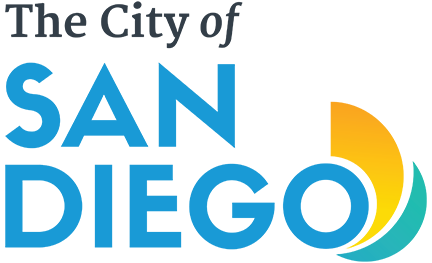 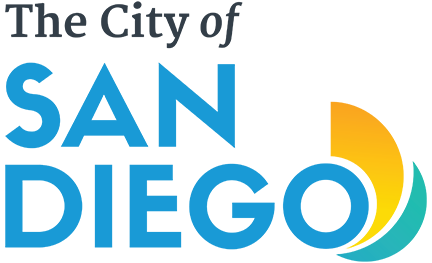 19
19
19
19
19
19
sandiego.gov
Teen Room
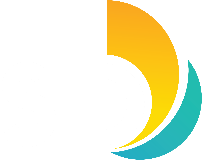 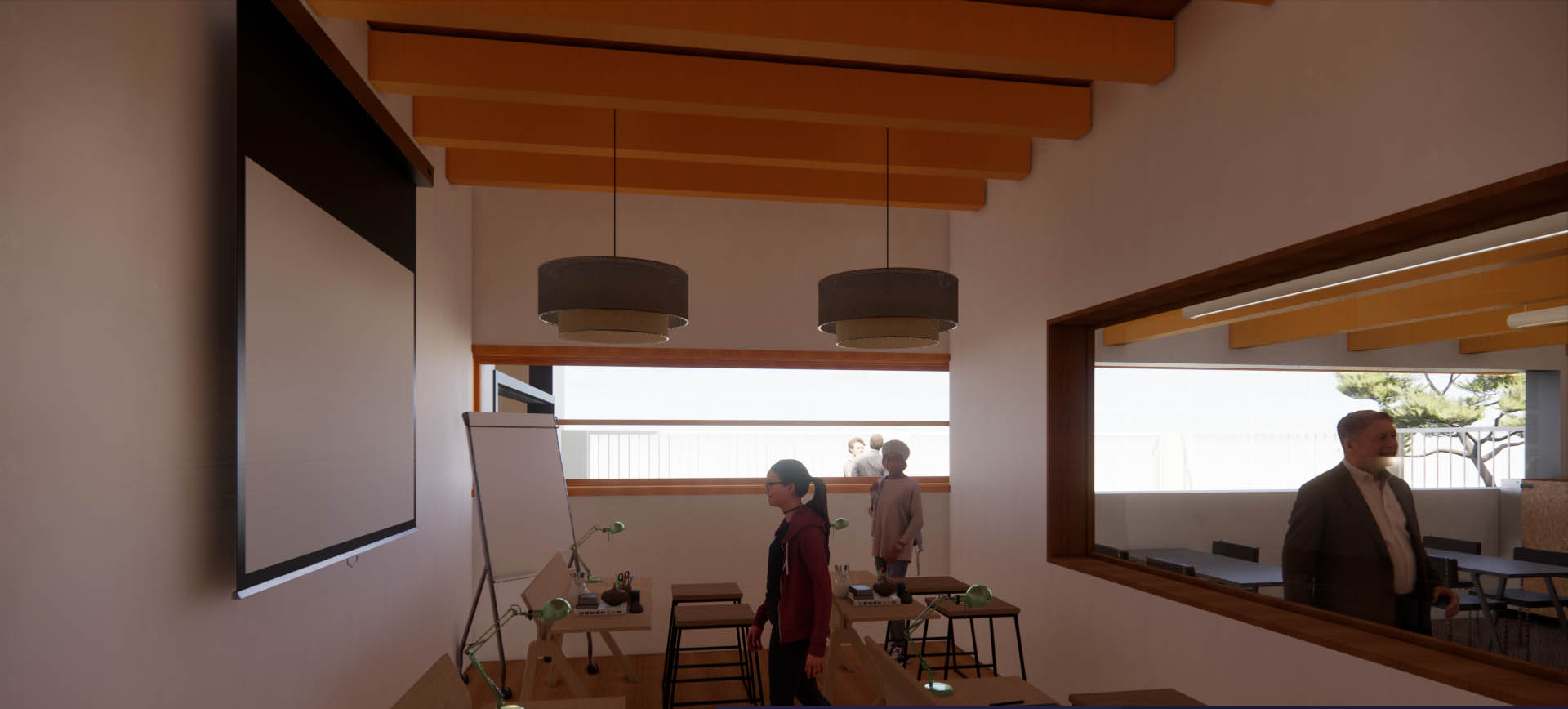 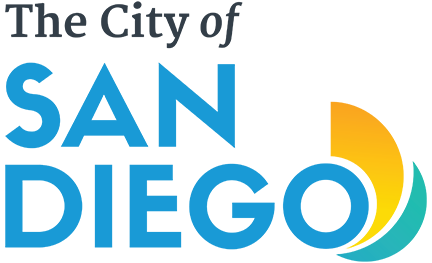 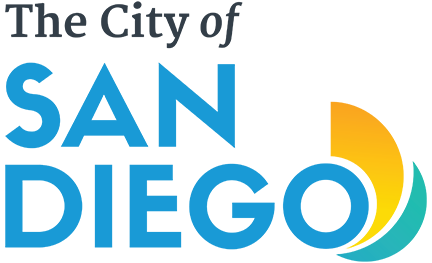 20
20
20
20
20
20
sandiego.gov
Children’s Area
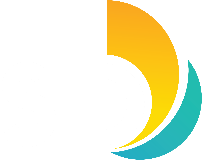 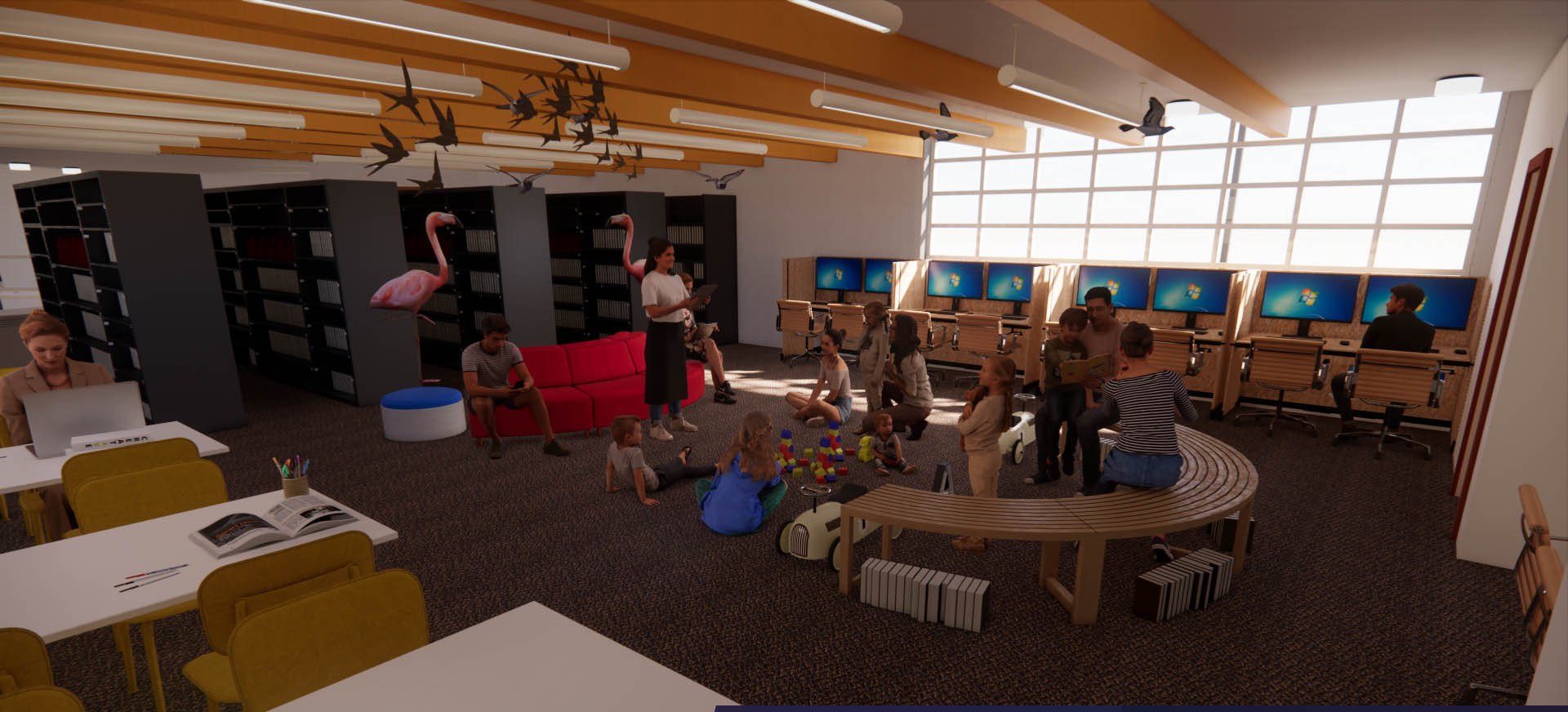 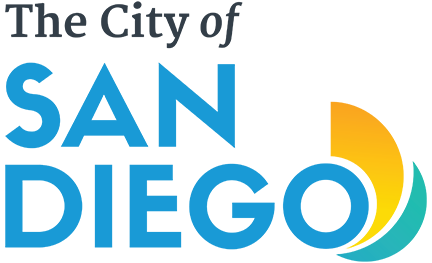 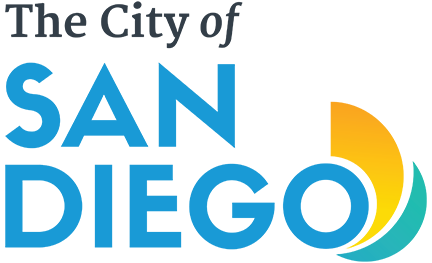 21
21
21
21
21
21
sandiego.gov
Alley Elevation
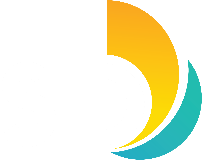 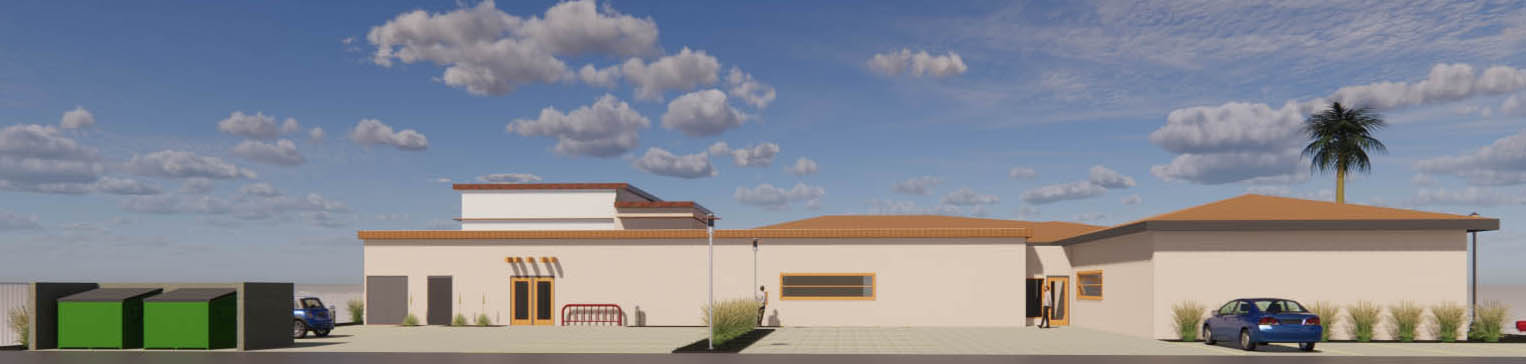 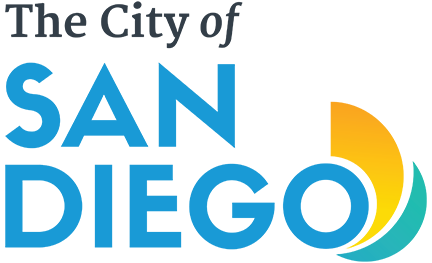 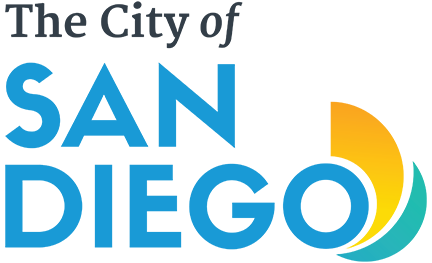 22
22
22
22
22
22
22
sandiego.gov
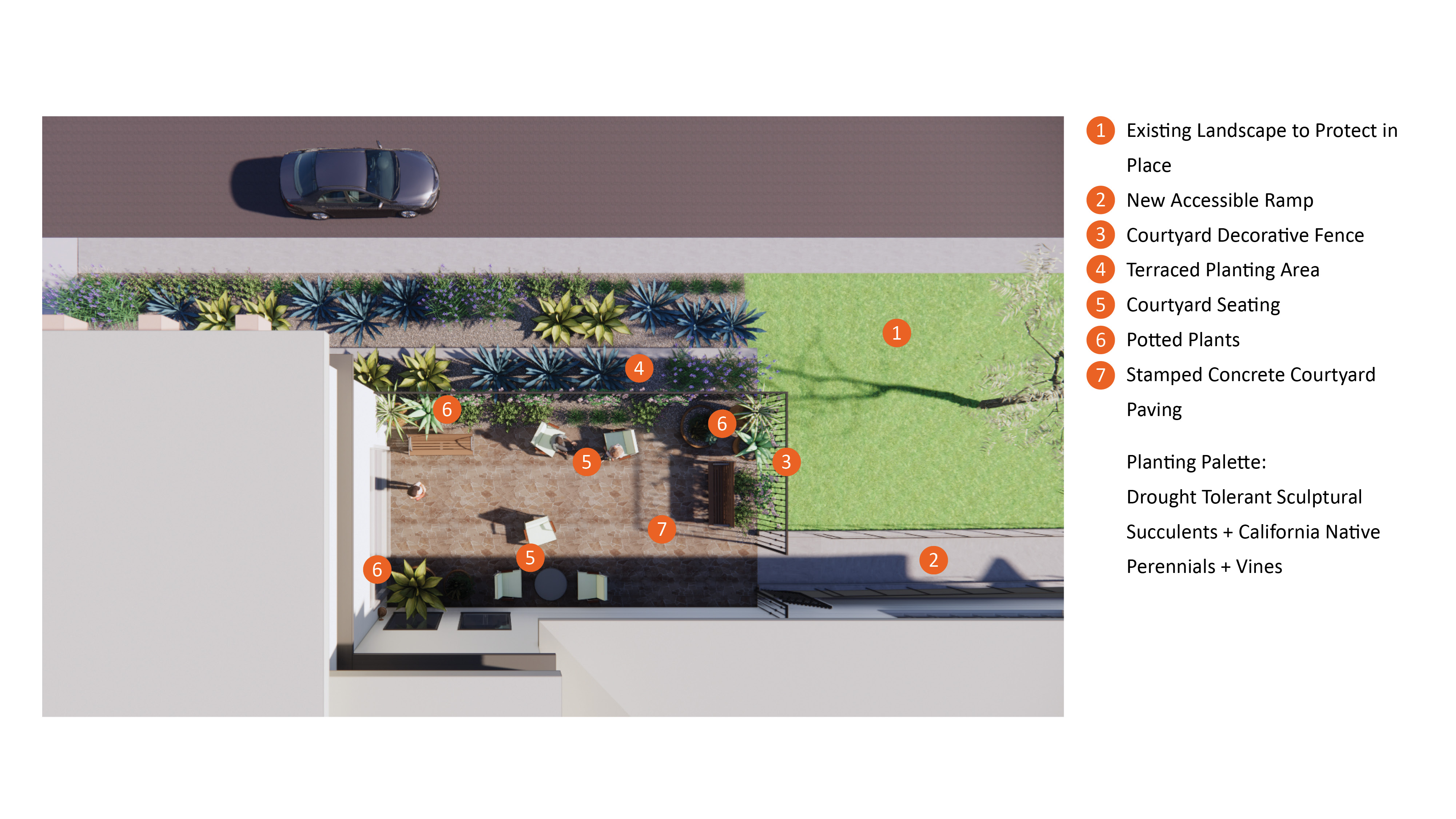 Landscape Design – Option A
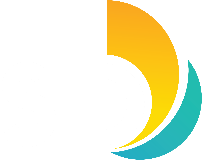 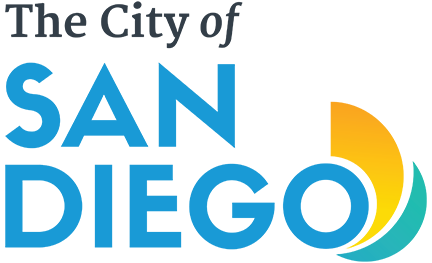 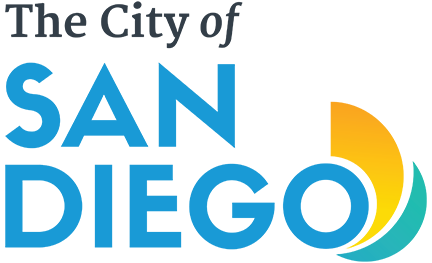 23
23
sandiego.gov
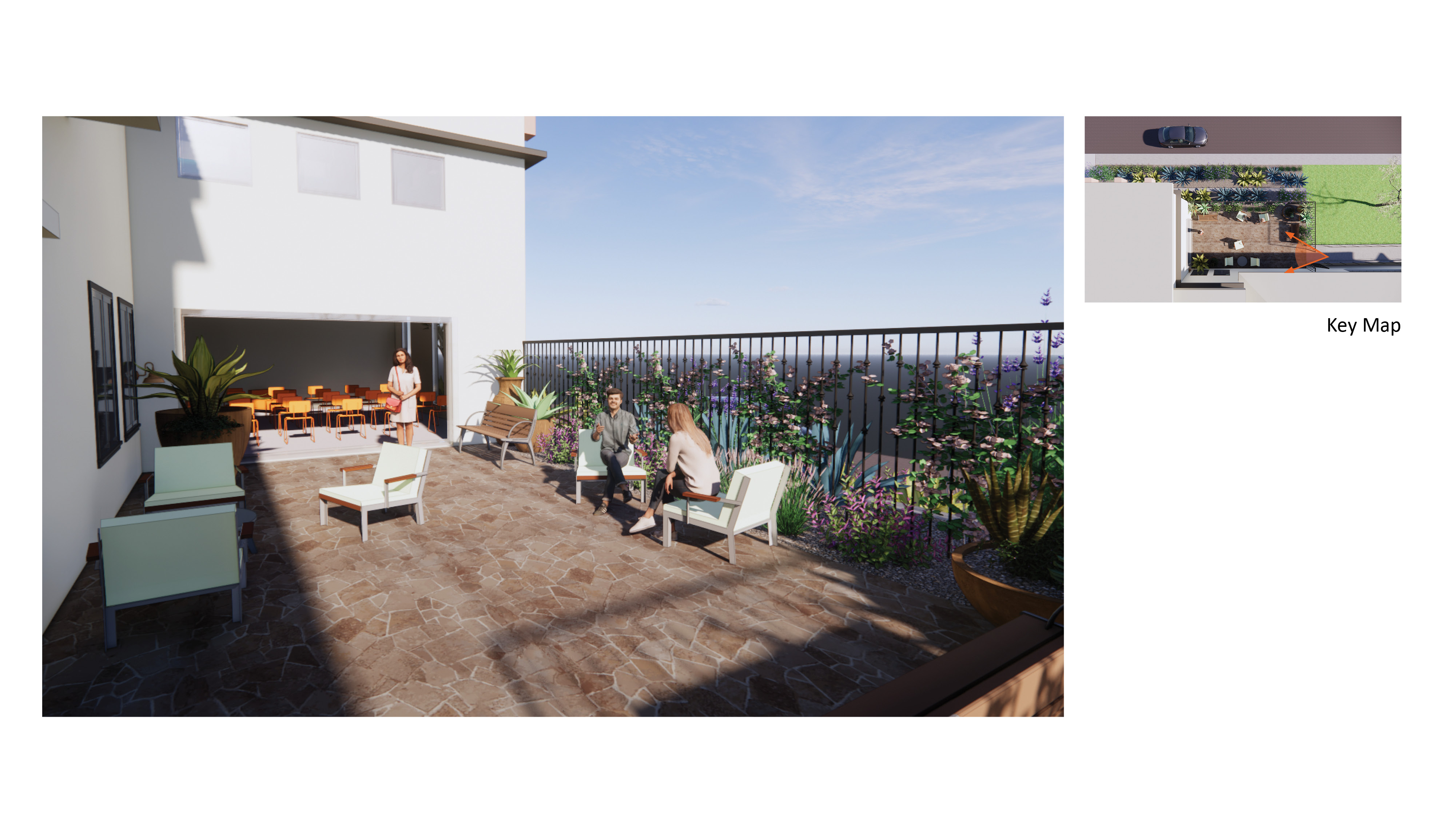 Landscape Design – Option A
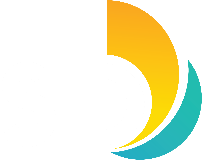 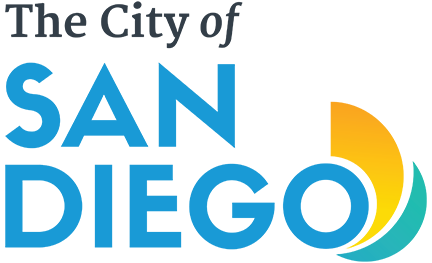 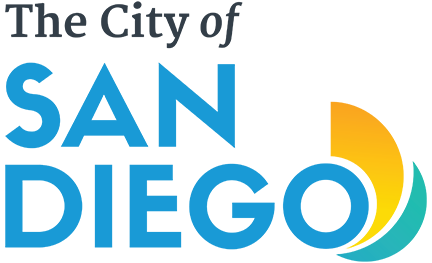 24
24
sandiego.gov
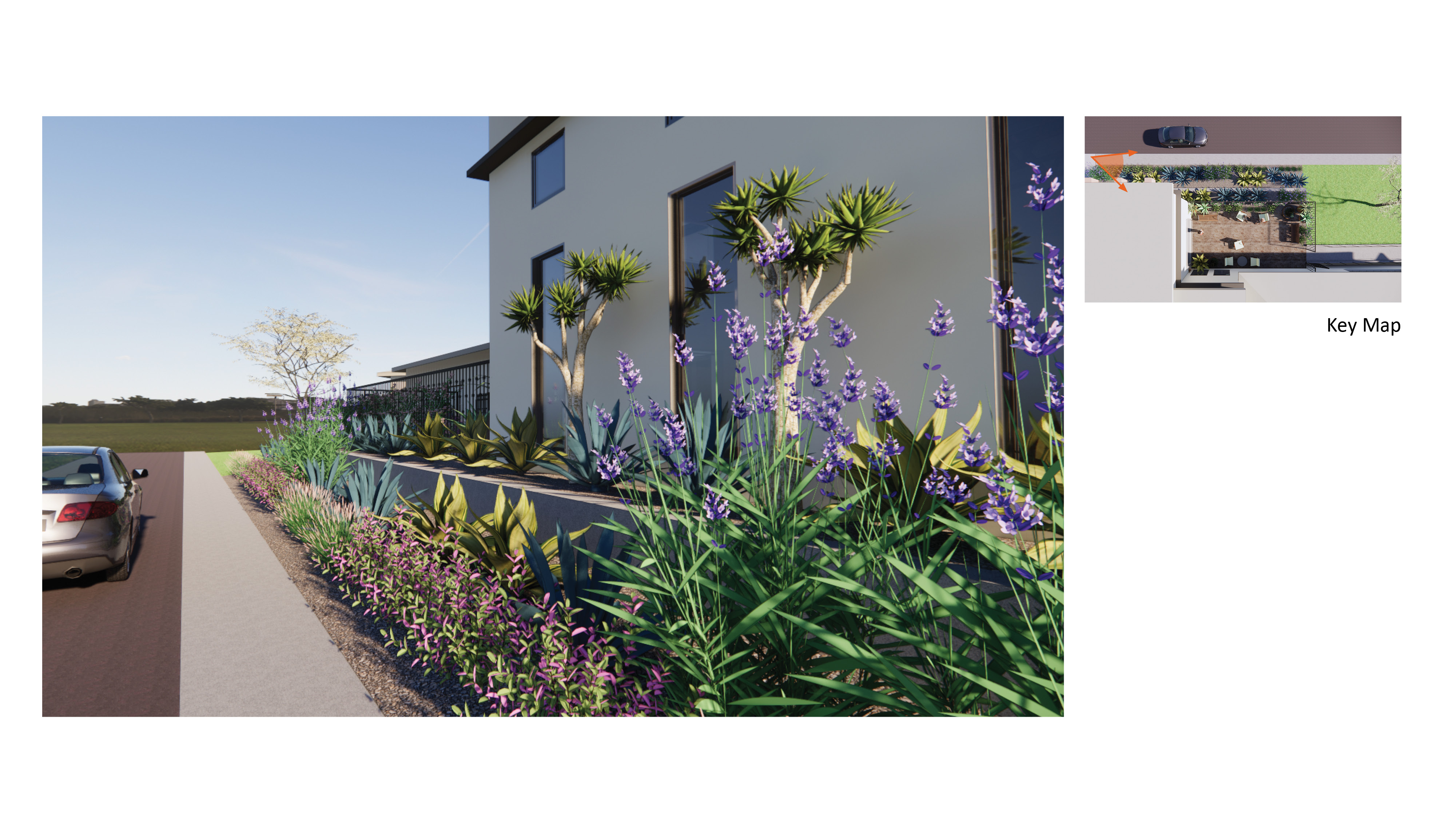 Landscape Design – Option A
Landscape Design – Option A
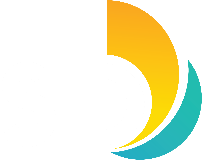 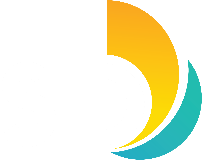 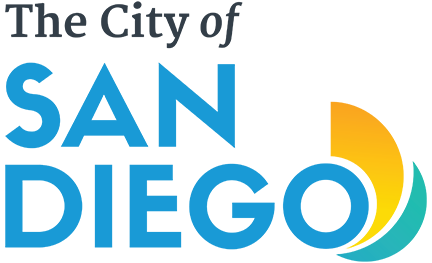 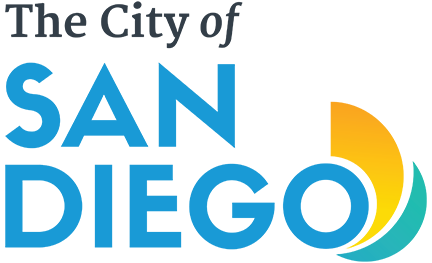 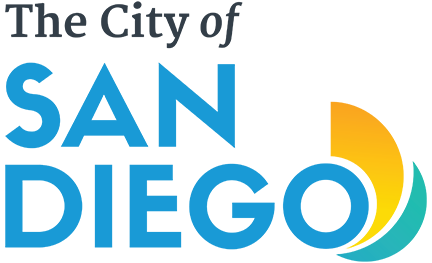 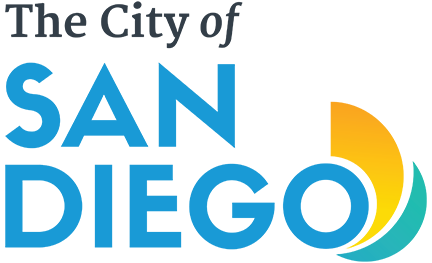 25
25
sandiego.gov
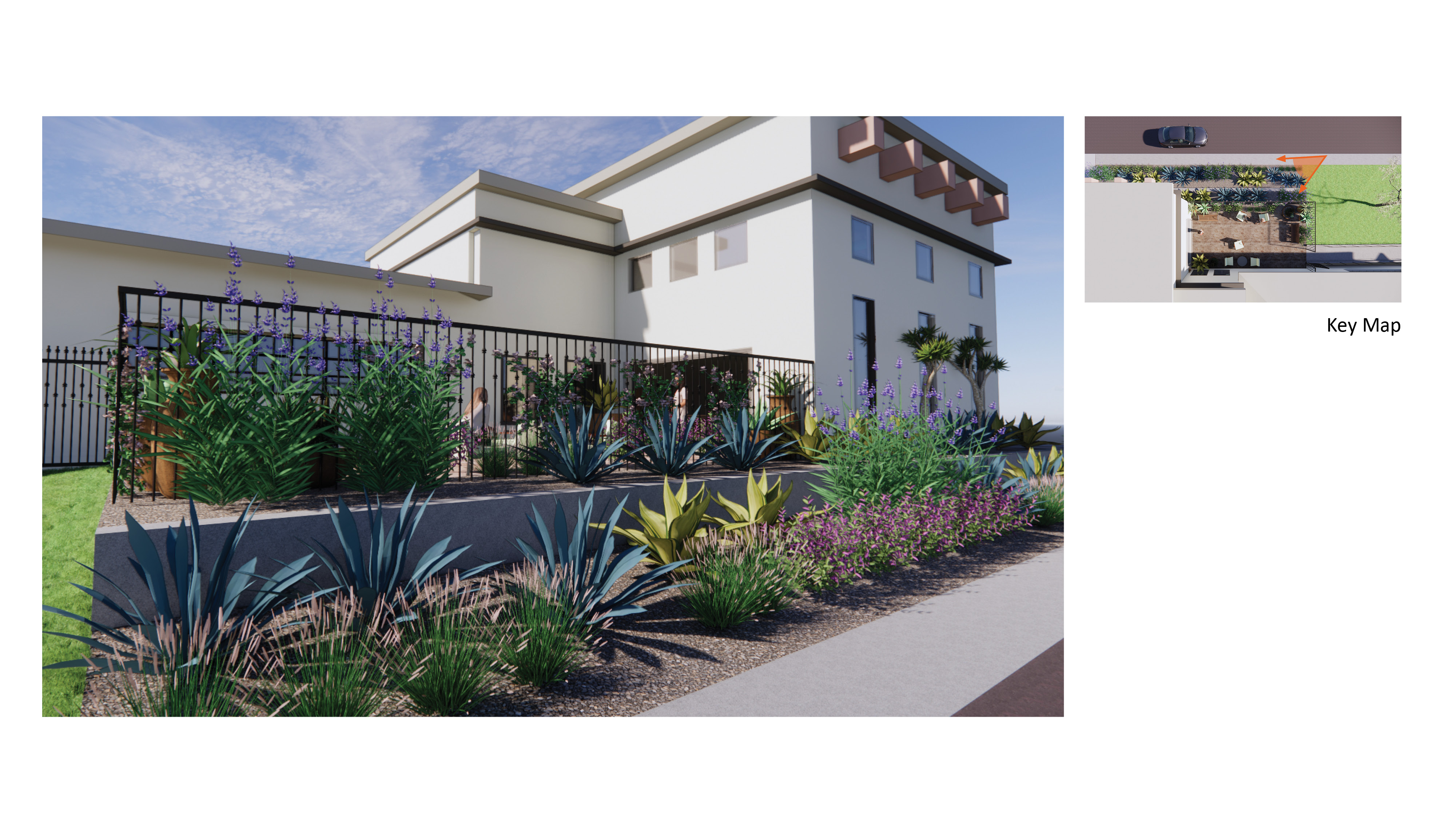 Landscape Design – Option A
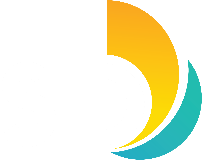 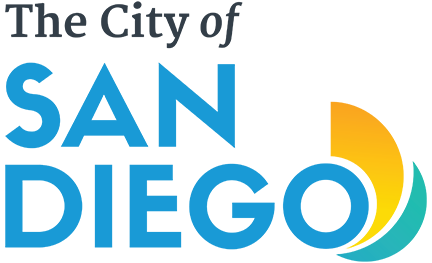 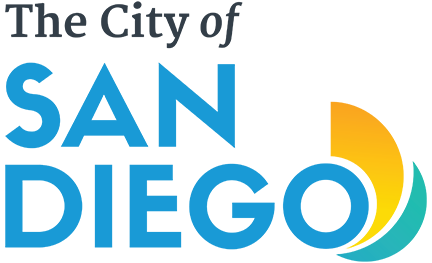 26
26
sandiego.gov
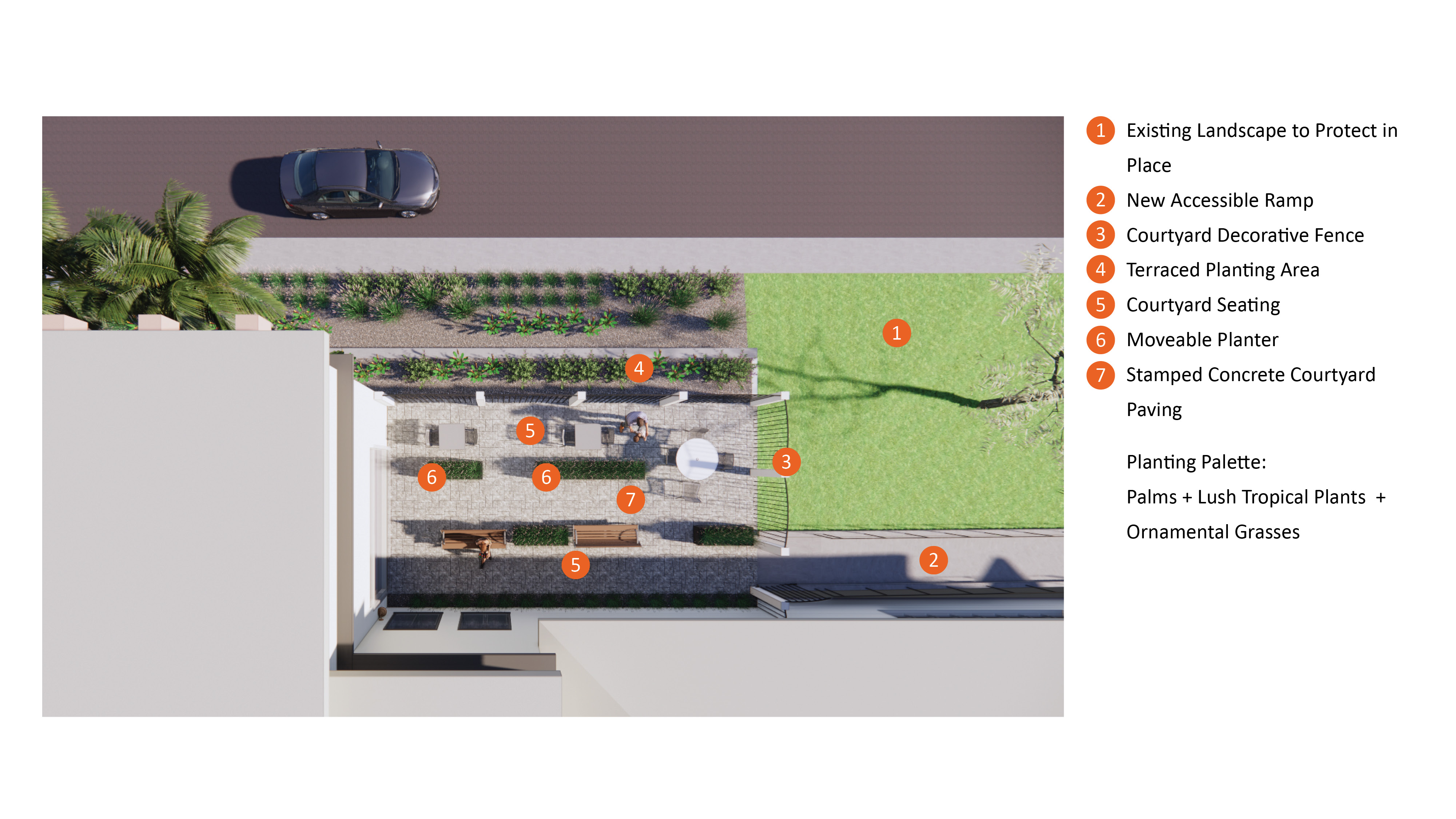 Landscape Design – Option B
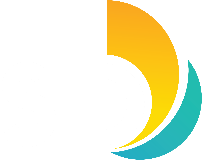 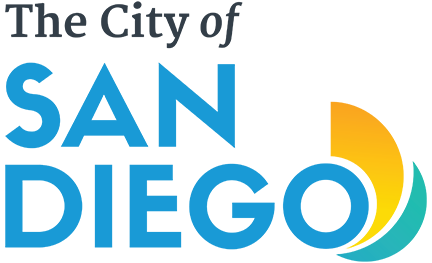 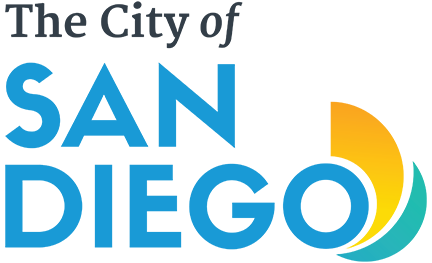 27
27
sandiego.gov
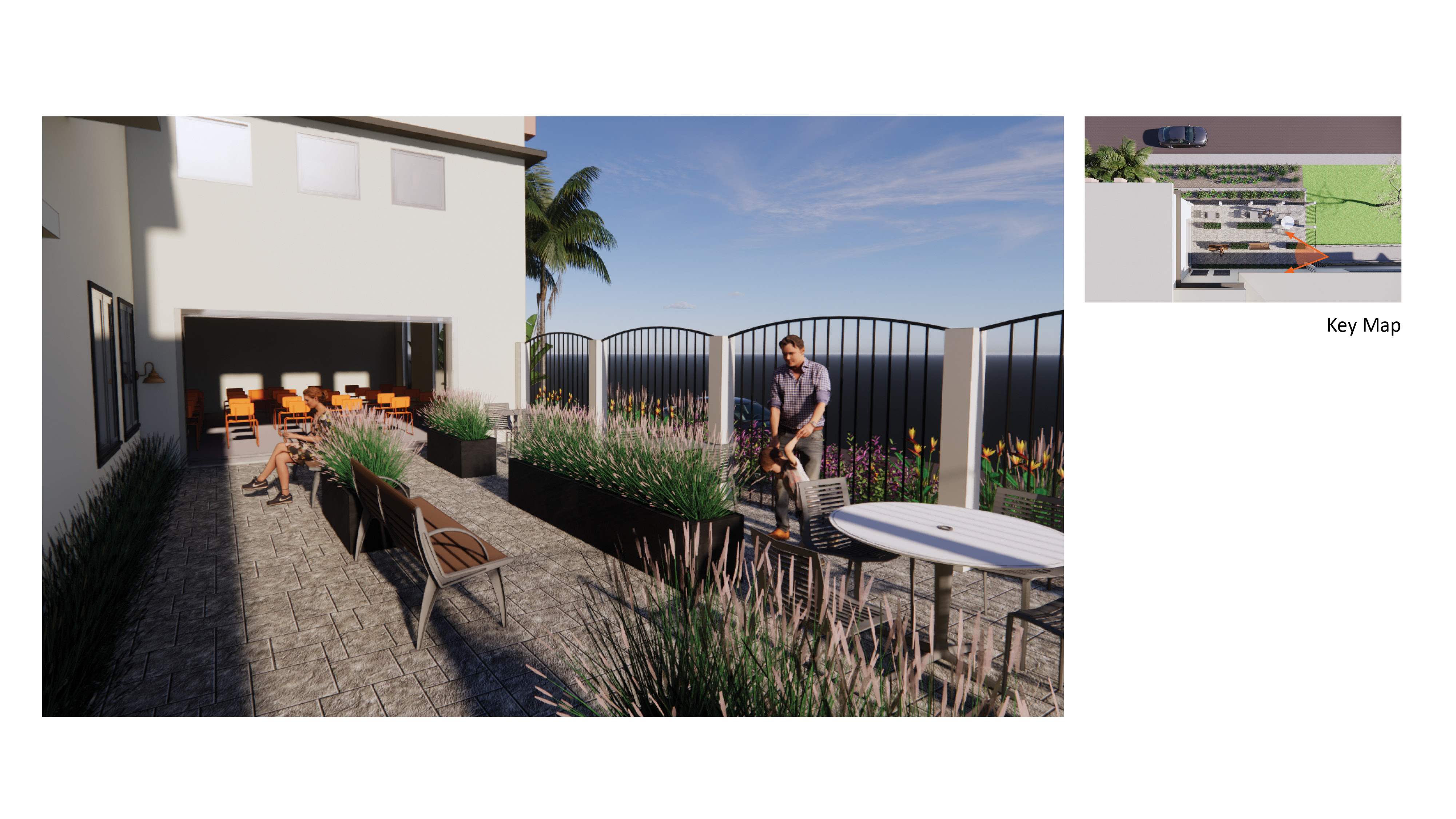 Landscape Design – Option B
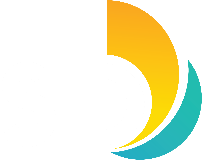 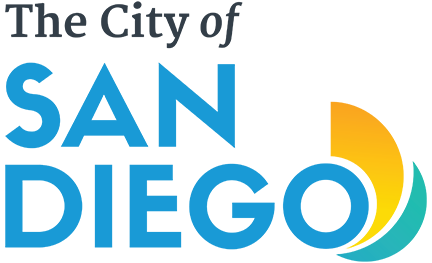 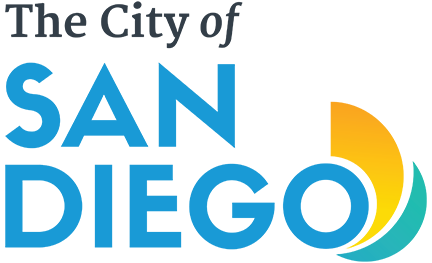 28
28
sandiego.gov
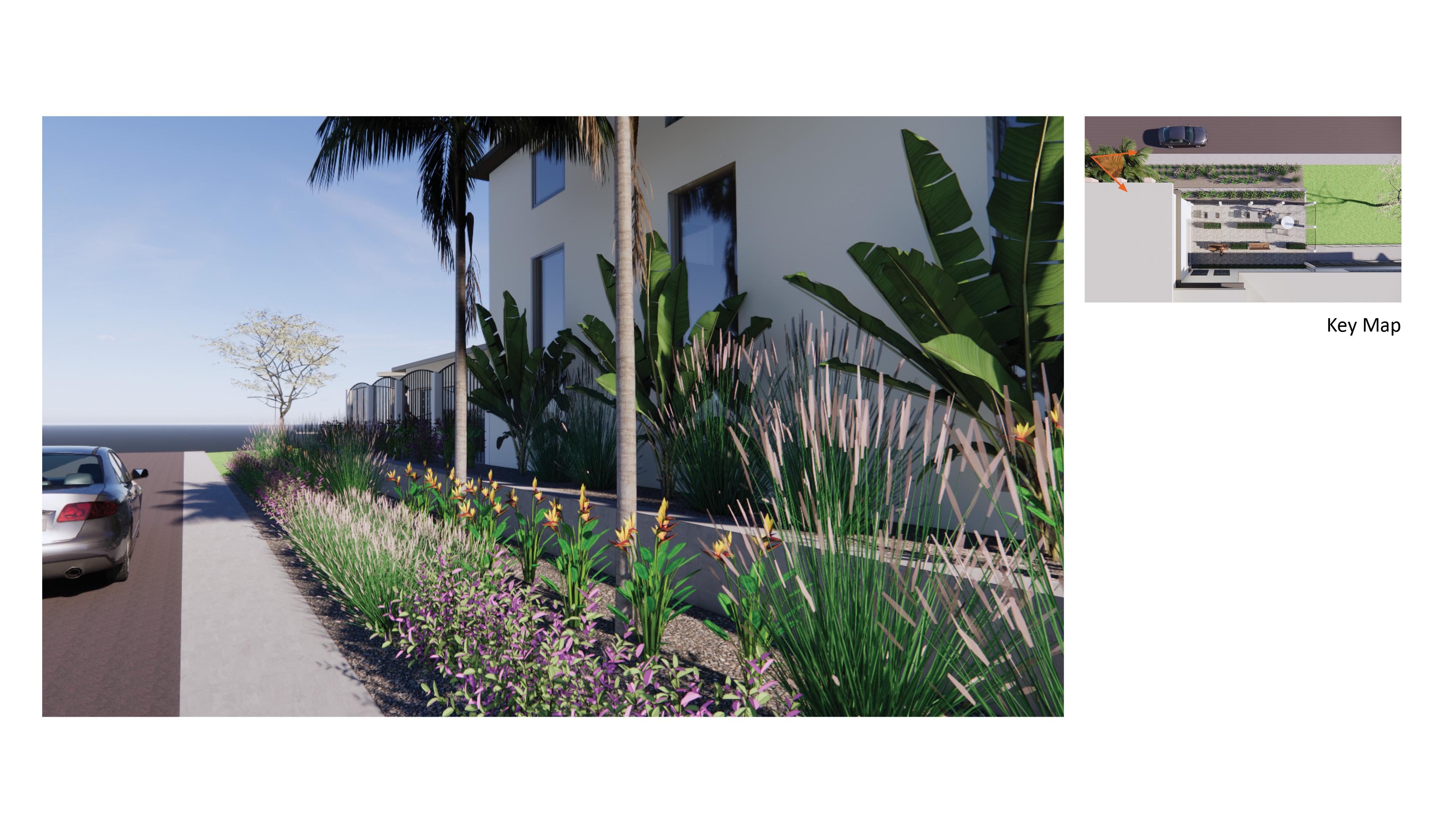 Landscape Design – Option B
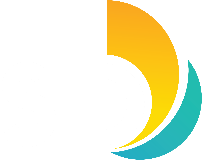 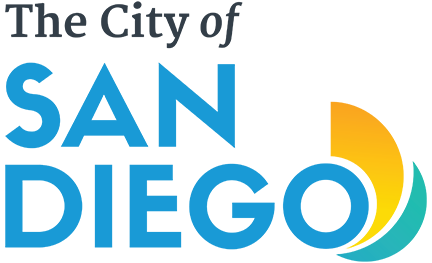 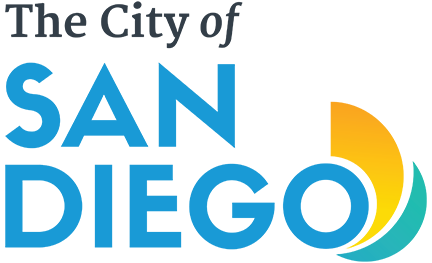 29
29
sandiego.gov
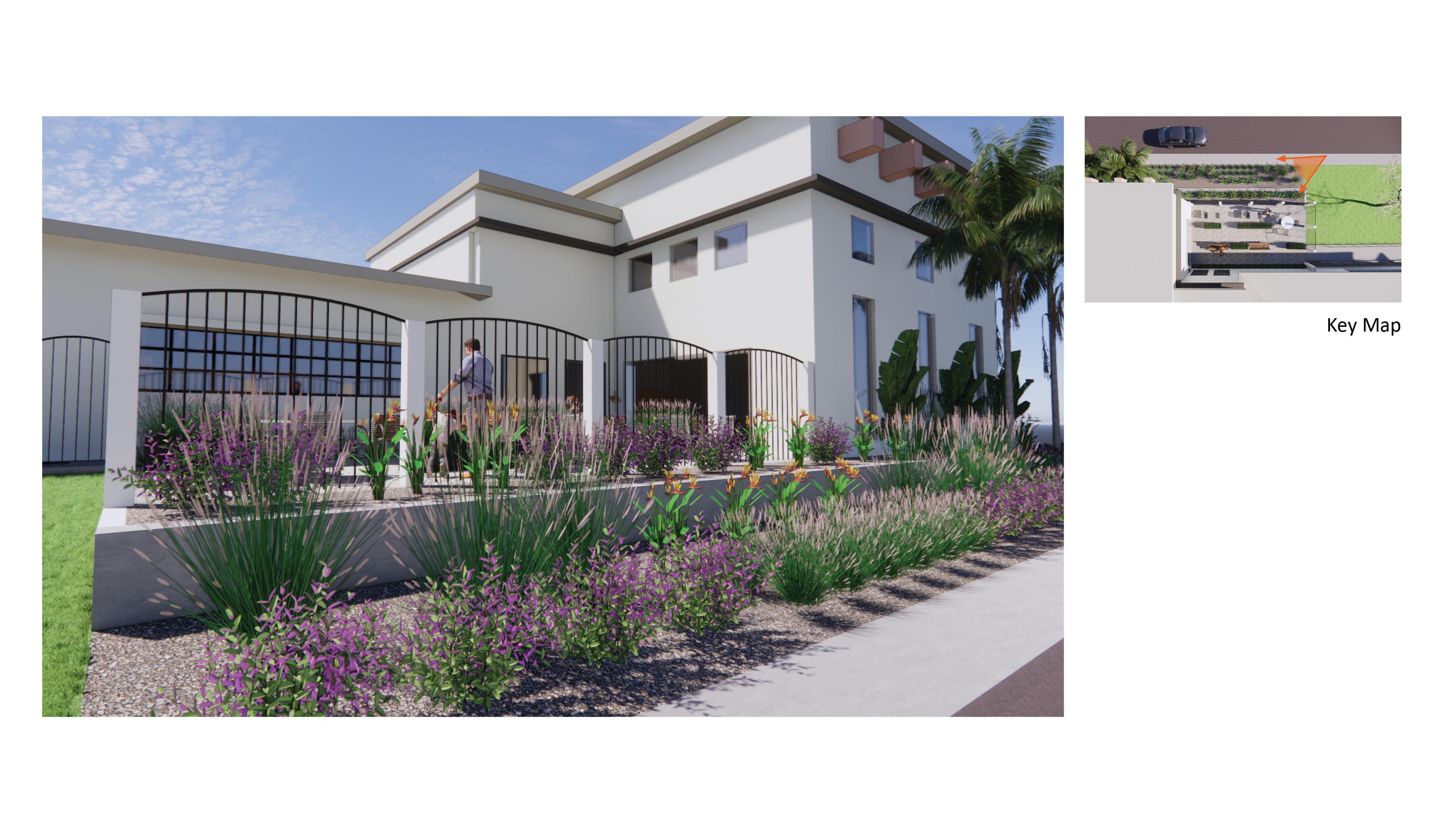 Landscape Design – Option B
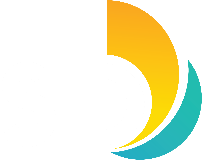 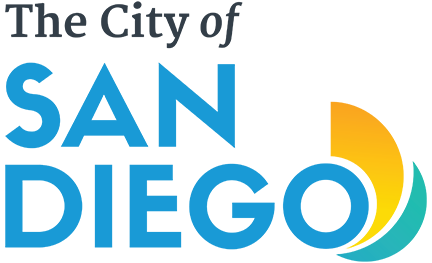 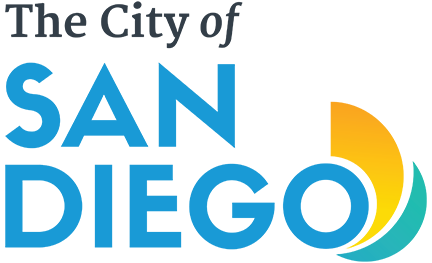 30
30
sandiego.gov
Community Feedback
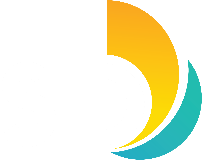 Questions?Comments?THANK YOU!
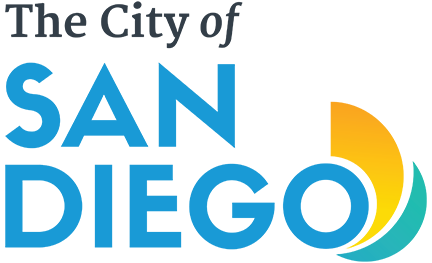 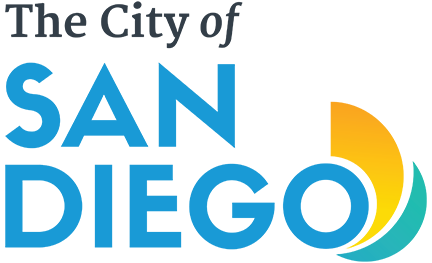 31
31
sandiego.gov